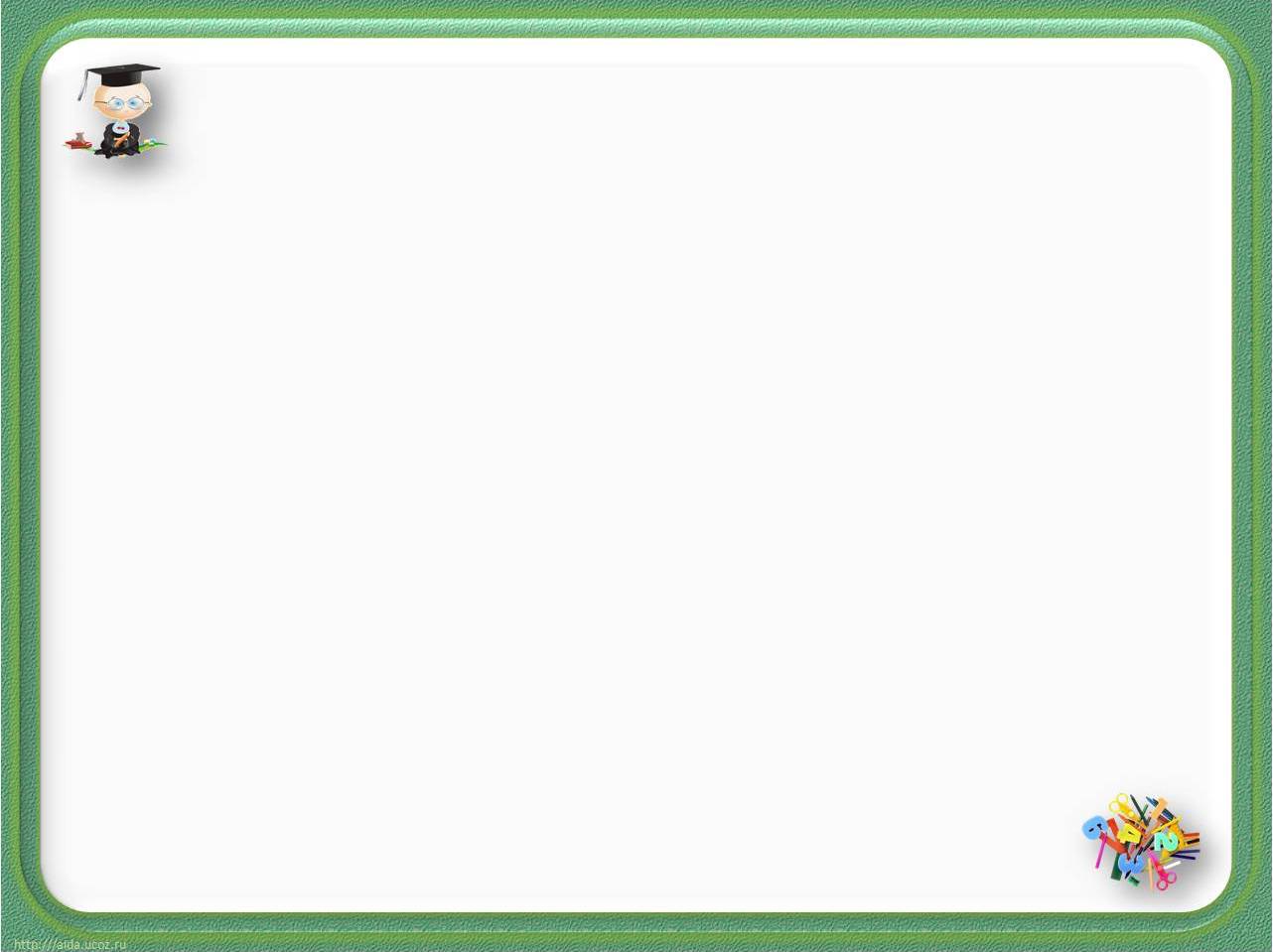 Урок повторения  изученного в 5- 7 классах «Умники и умницы»
Учитель русского языка и литературыМКОУ Обская ООШ
Соснина Надежда Васильевна
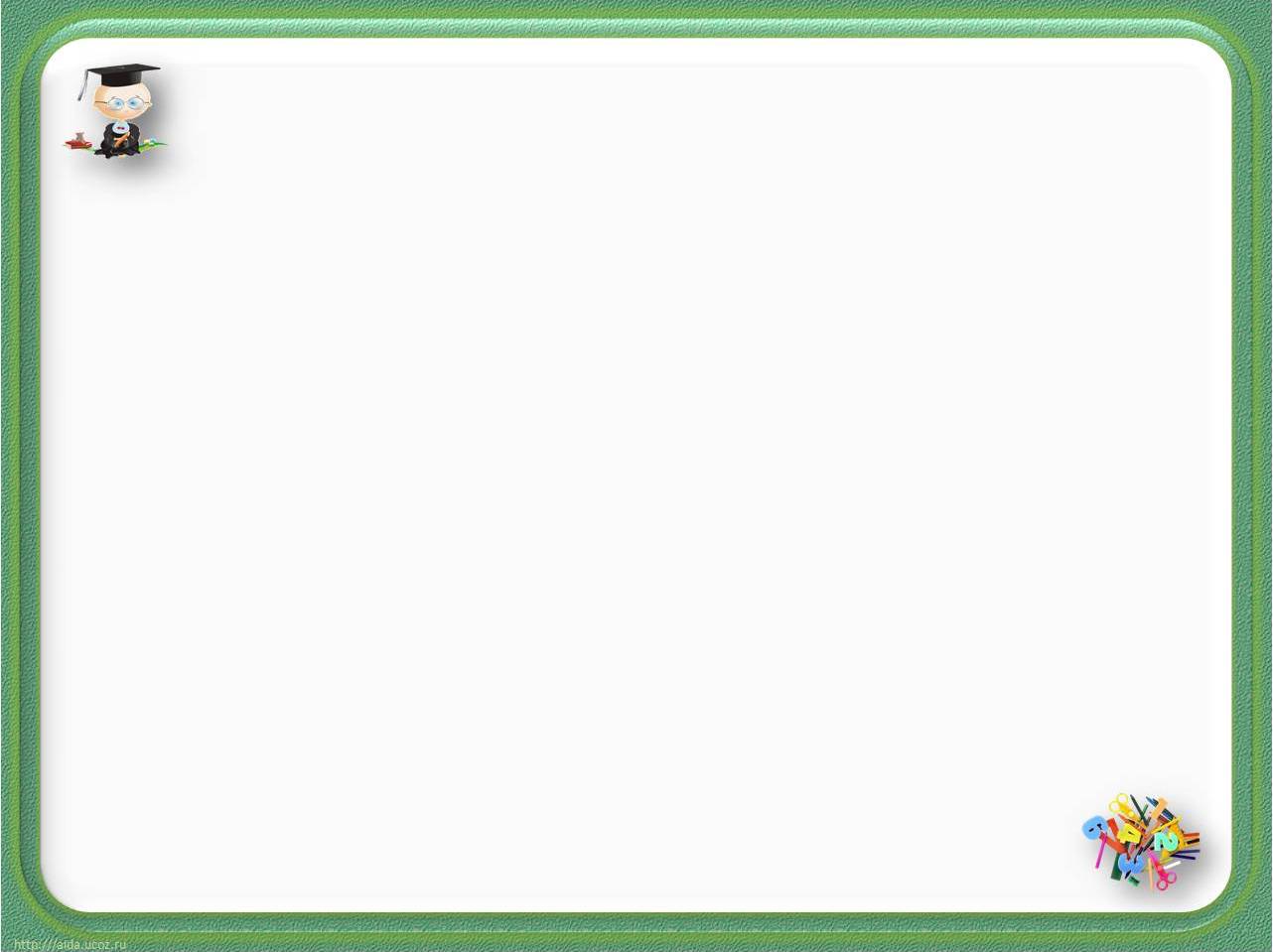 Морфология
1
2
3
4
5
Фонетика
1
2
3
4
5
Орфография
1
2
3
4
5
Культура речи
1
2
3
4
5
Морфемика
1
2
3
4
5
Синтаксис и пунктуация
1
2
3
4
5
Лексика
1
2
3
4
5
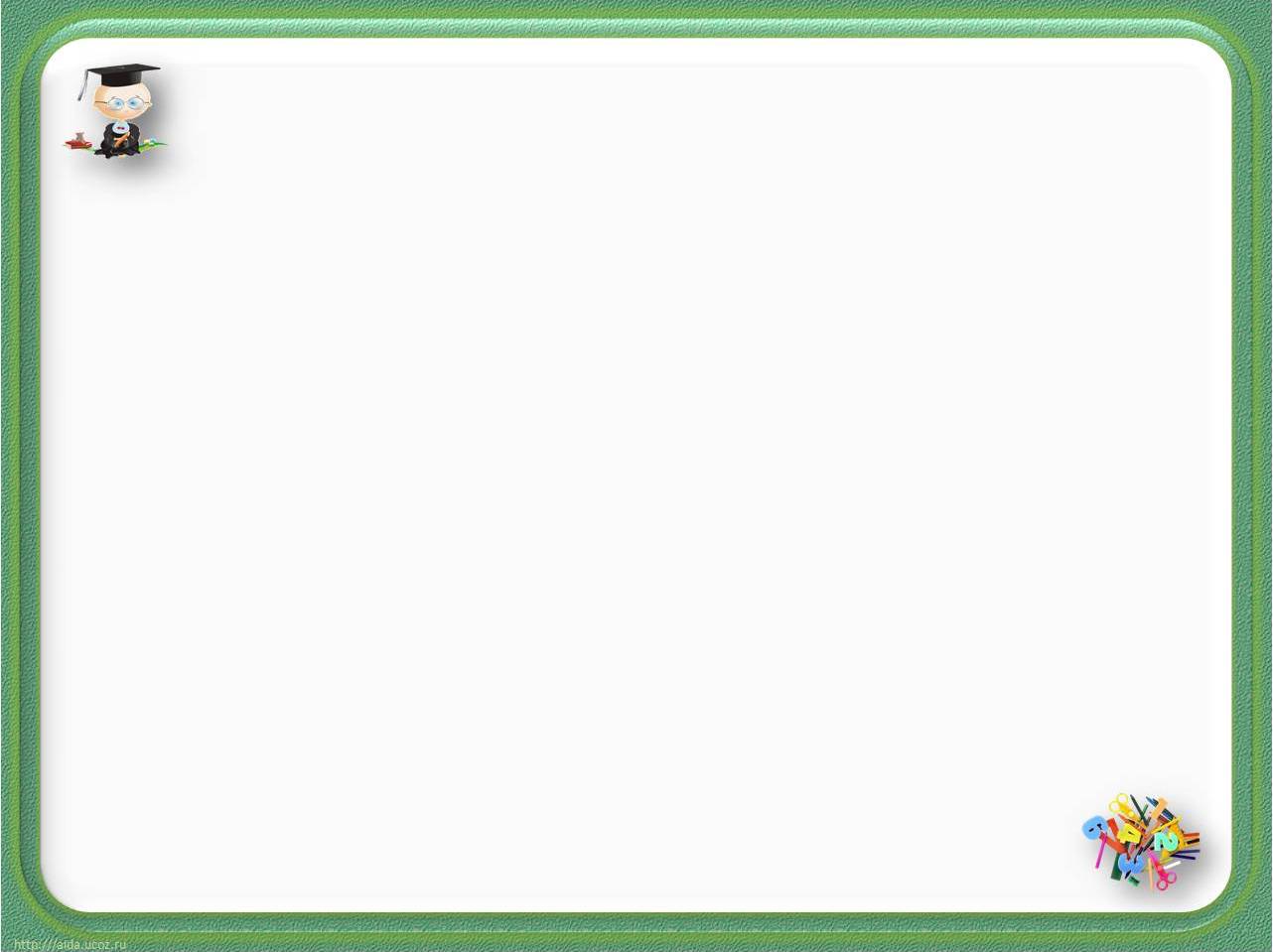 Определи часть речи:
	Три
	Тройка
	Тройной
	Утроить
	Втройне
	Утроивший
	Утроив
Три - числительное
	Тройка - существительное
	Тройной - прилагательное
	Утроить - глагол
	Втройне - наречие
	Утроивший - причастие
	Утроив - деепричастие
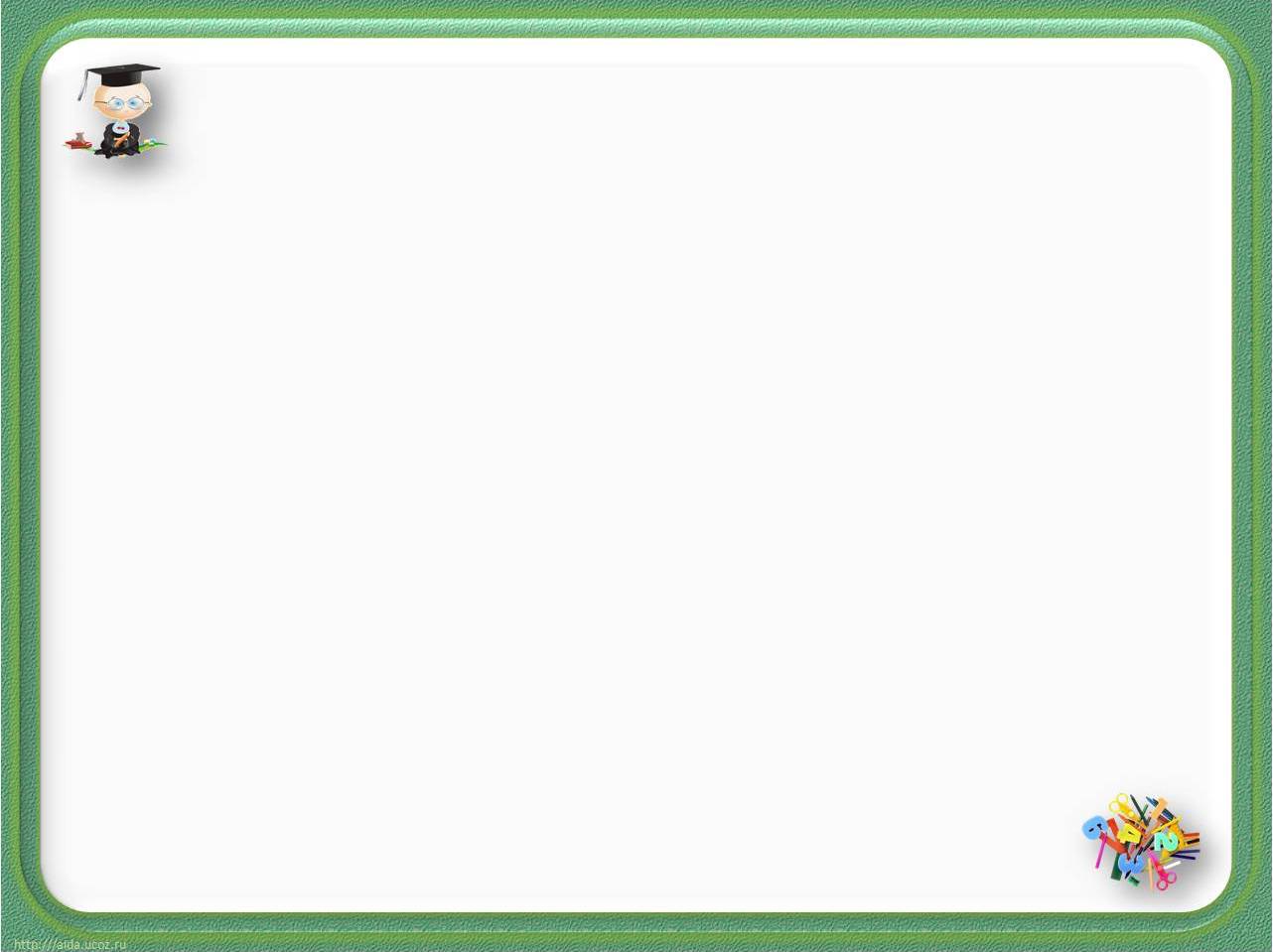 Найди ошибку:
соединительные союзы: и, да (и), или, либо, то-то, не то - не то;
противительные: а, но, да(но),однако, зато;
разделительные: не только – но и, как – так и.
1.Или, либо, то-то, не то - не то – это не соединительные, а разделительные союзы.
2.Не только – но и, как – так и – это соединительные союзы
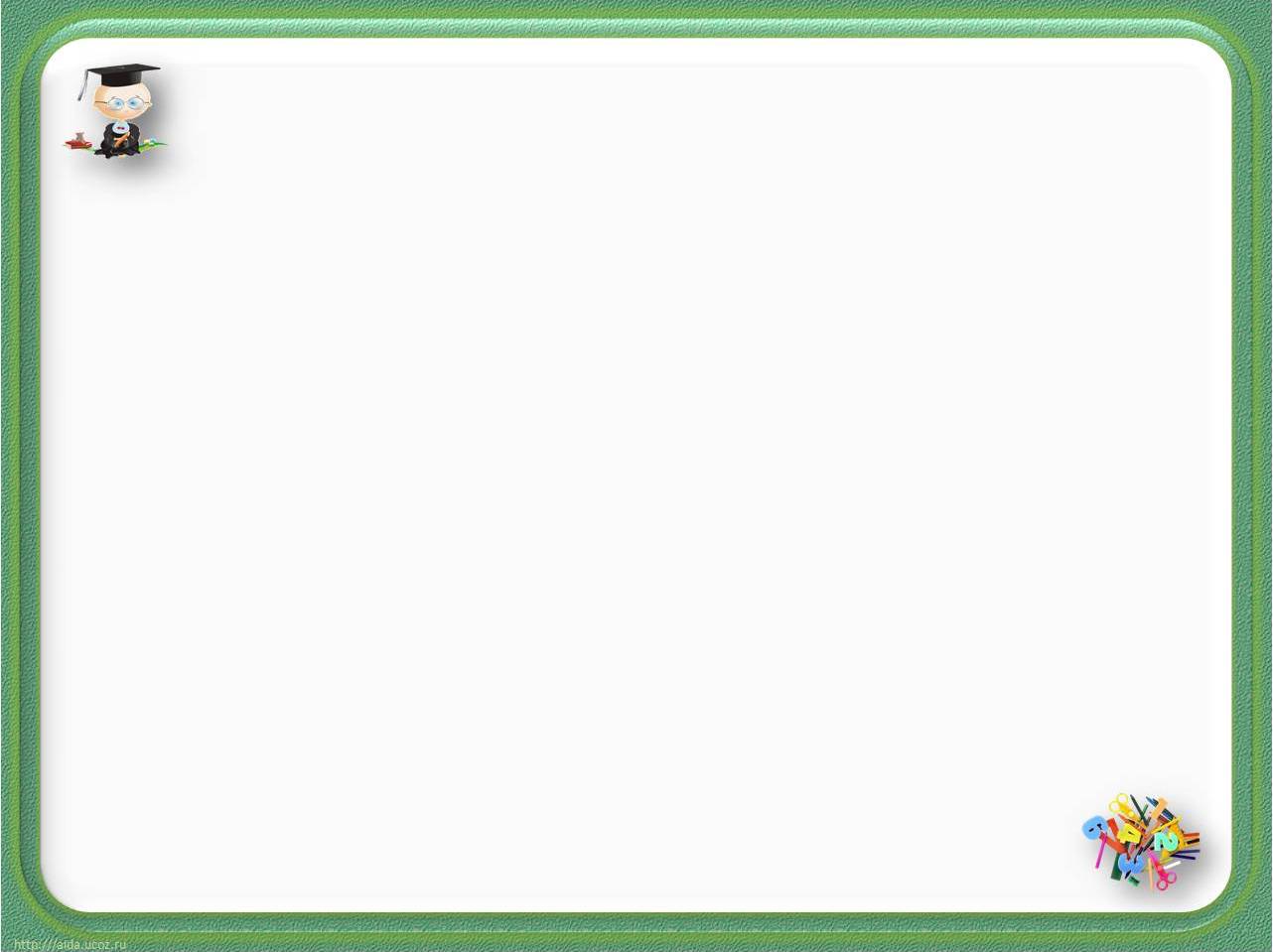 В каком предложении тоже является союзом ?
1.Доброта для души то(же), что здоровье для тела. (Л.Н. Толстой)
2.Секунду он молчал, мать то(же) смотрела на него молча. (М.Горький)
2.Секунду он молчал, мать тоже смотрела на него молча. (М.Горький)
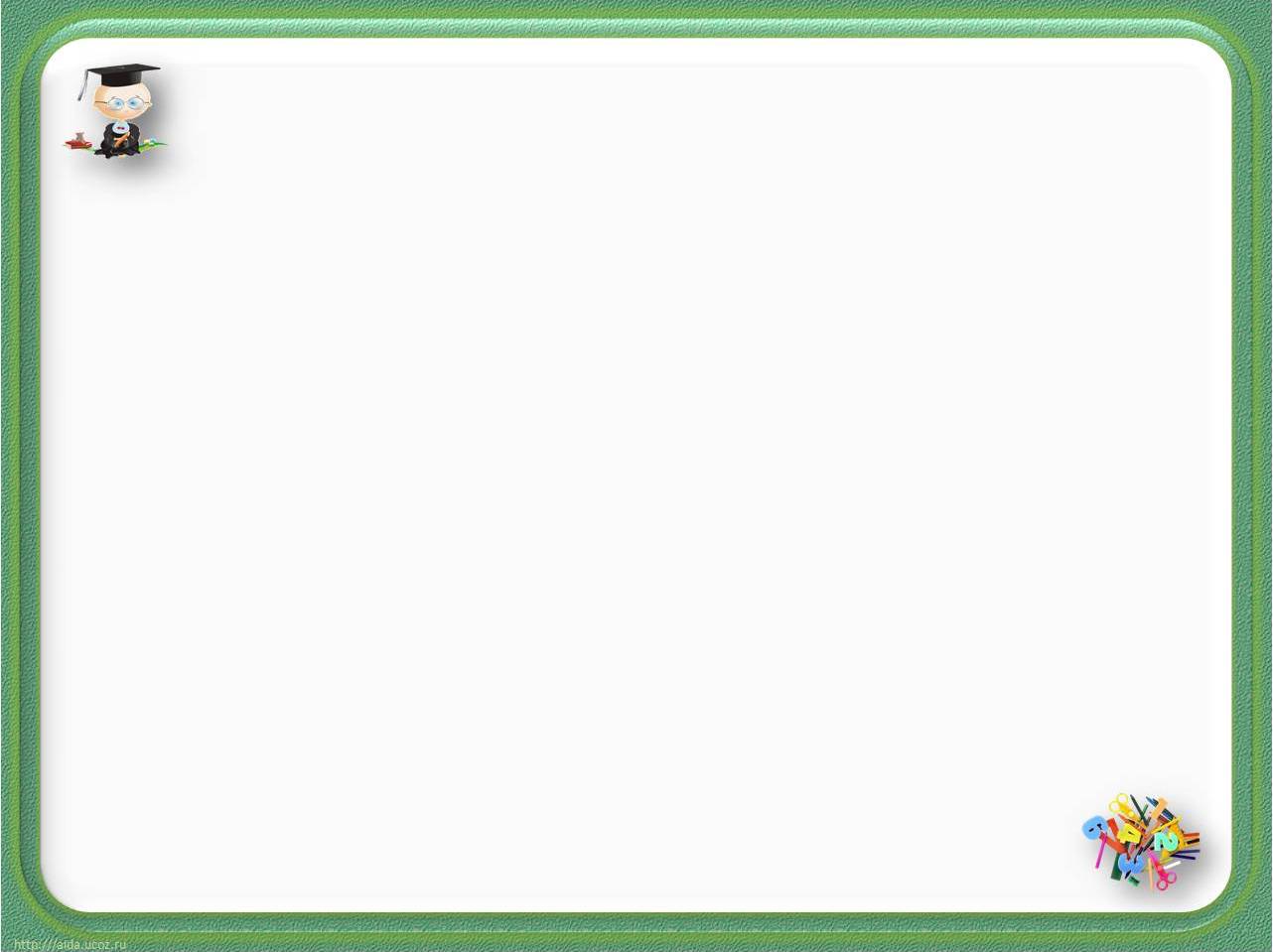 Что называется деепричастием?
Деепричастие – это самостоятельная часть речи, которая обозначает добавочное действие при основном действии, выраженном глаголом.
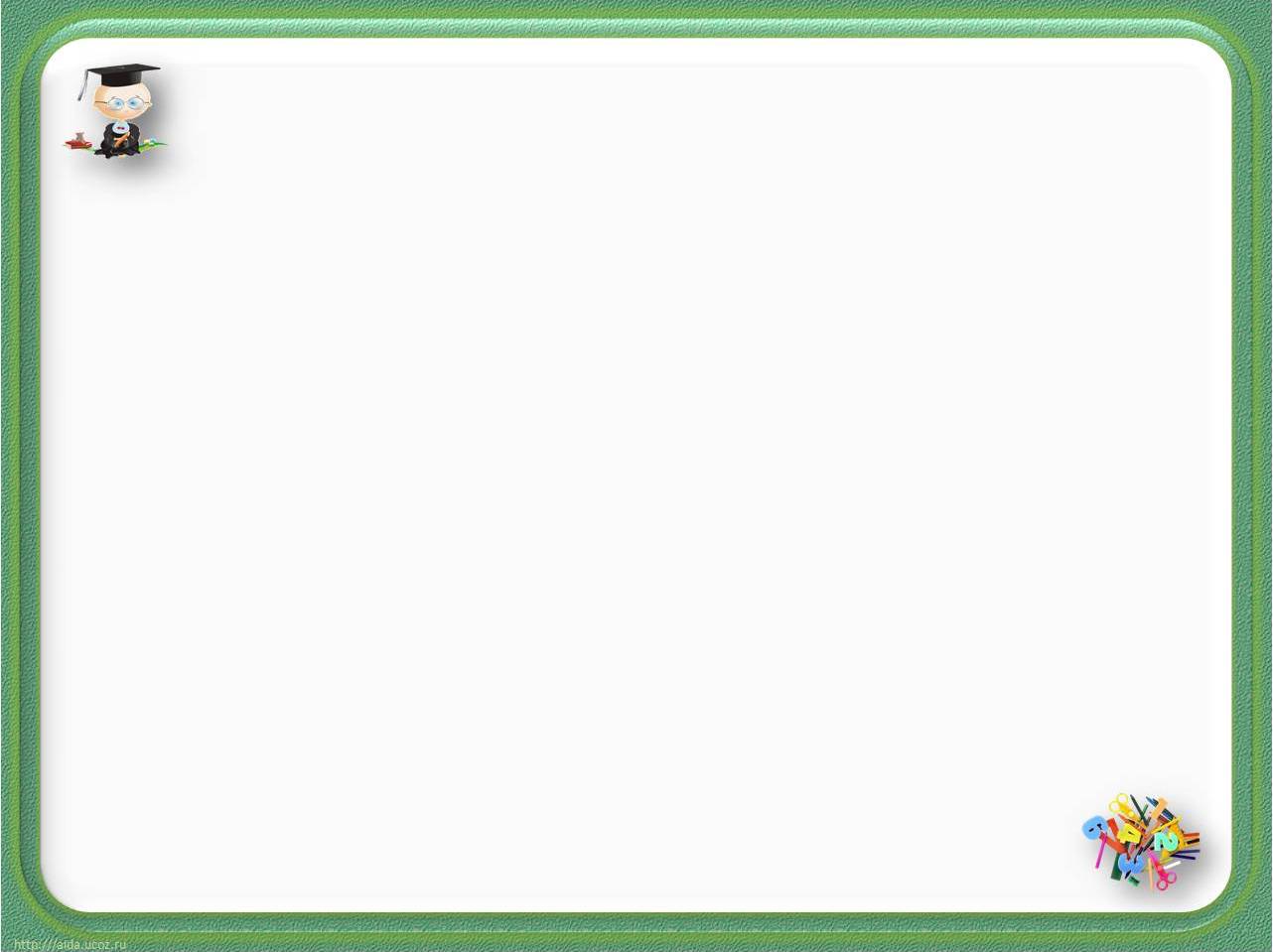 Перечислите самостоятельные и служебные части речи.
Самостоятельные:имя существительноеимя прилагательноеимя числительноеглаголпричастиедеепричастиеместоимениенаречиекатегория состояния
Служебные:предлогсоюзчастица
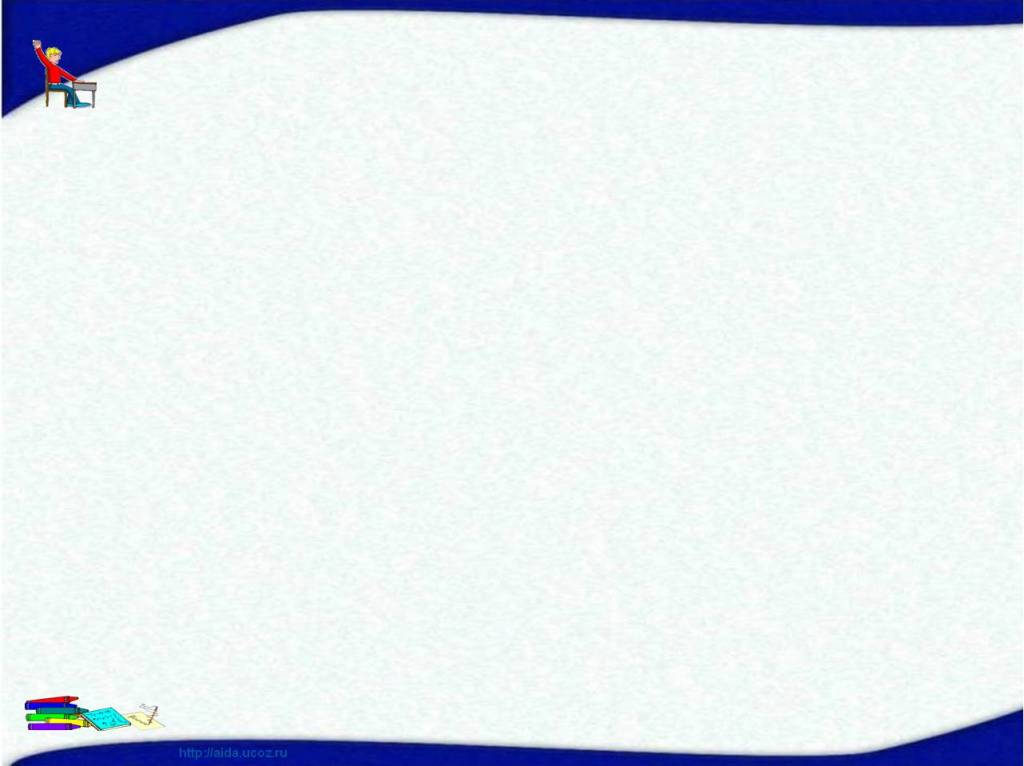 Какое слово состоит из 4 звуков?
1)маяк
 2)её
3)пять
4)вьюга
её
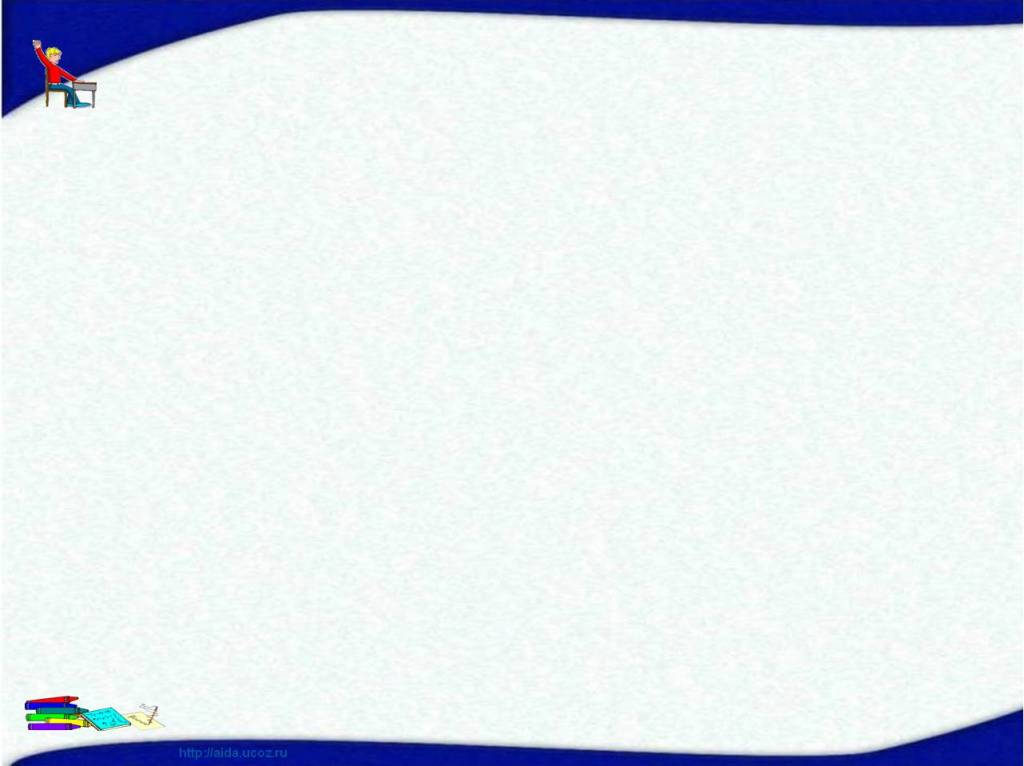 В каком слове есть звук ф?
1)Физиология
2)кровь
3)всадник
4)фехтование
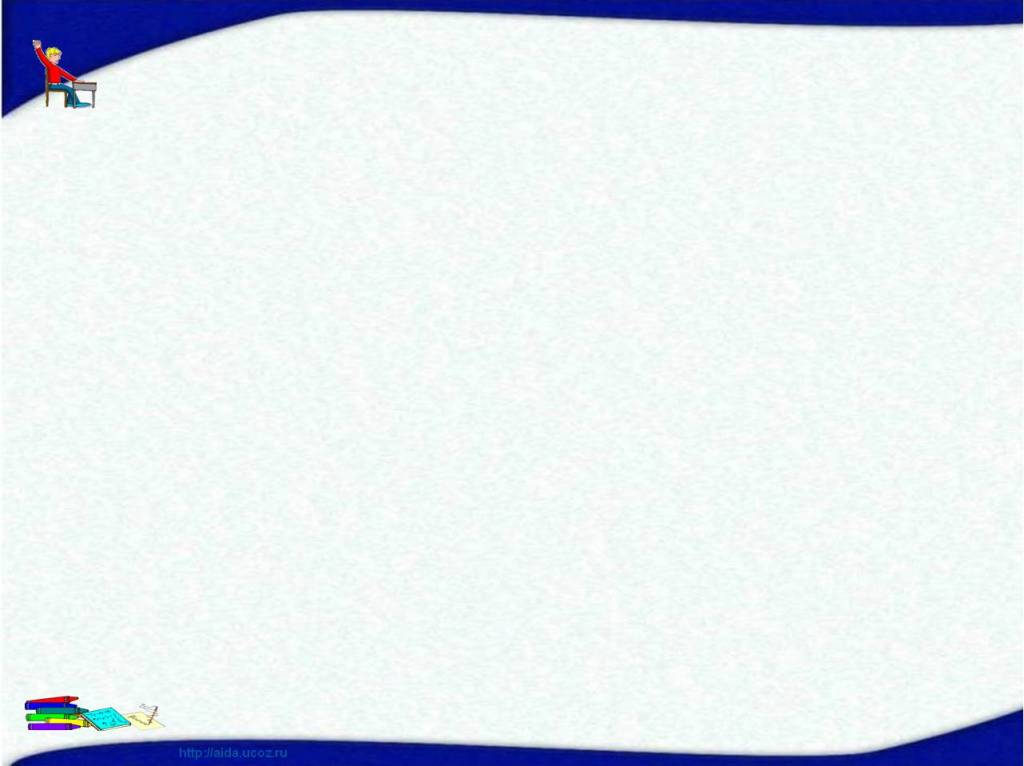 Перечислите гласные звуки.
[А, О,  У,  И, Ы, Э]
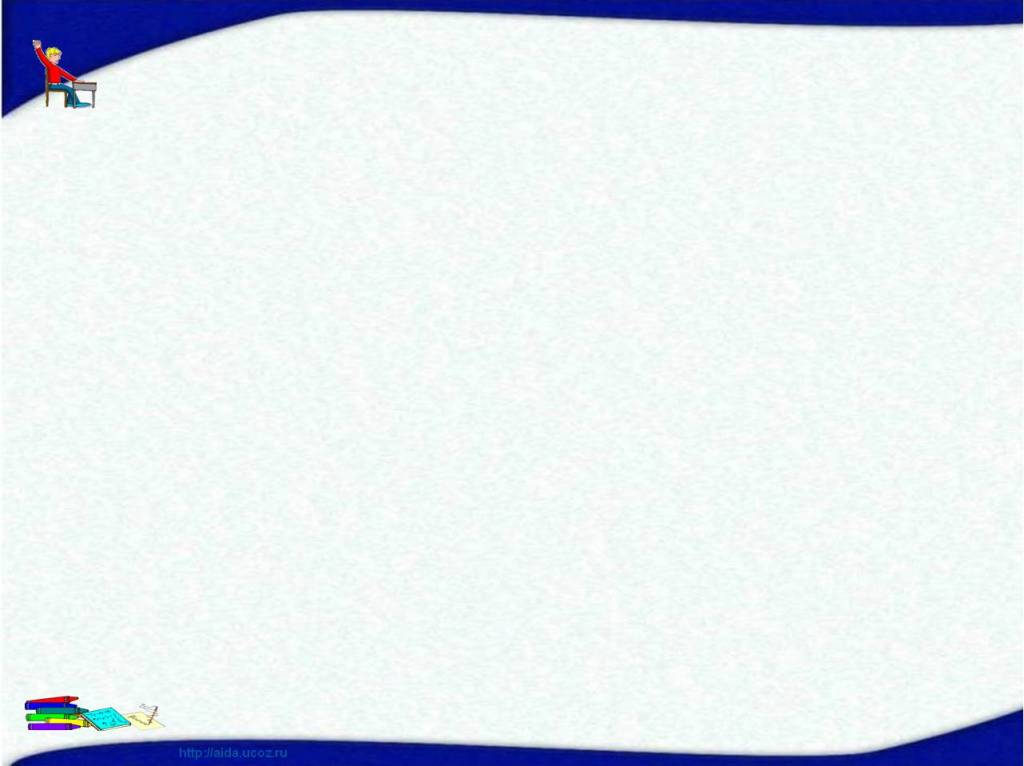 В каком слове нет звука т?
1)период
2)экспонаты
3)прелестный
 4)подкопали
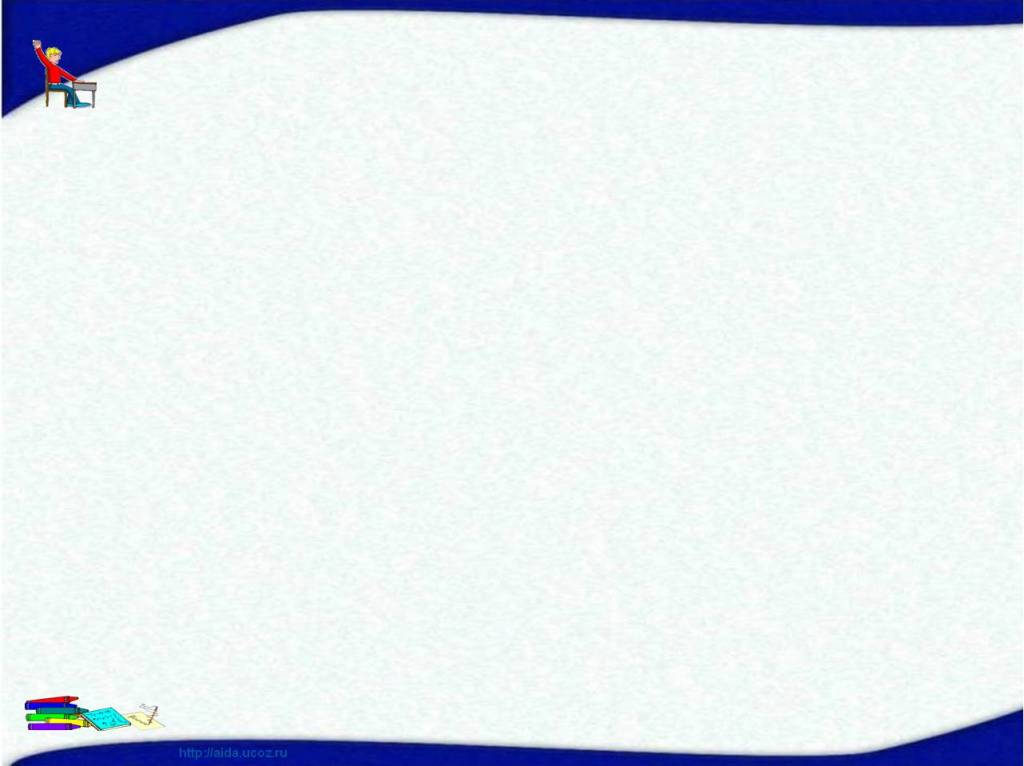 В каком слове звуков больше, чем букв?
1)богатство
2)местность
3)попытались
4)древняя
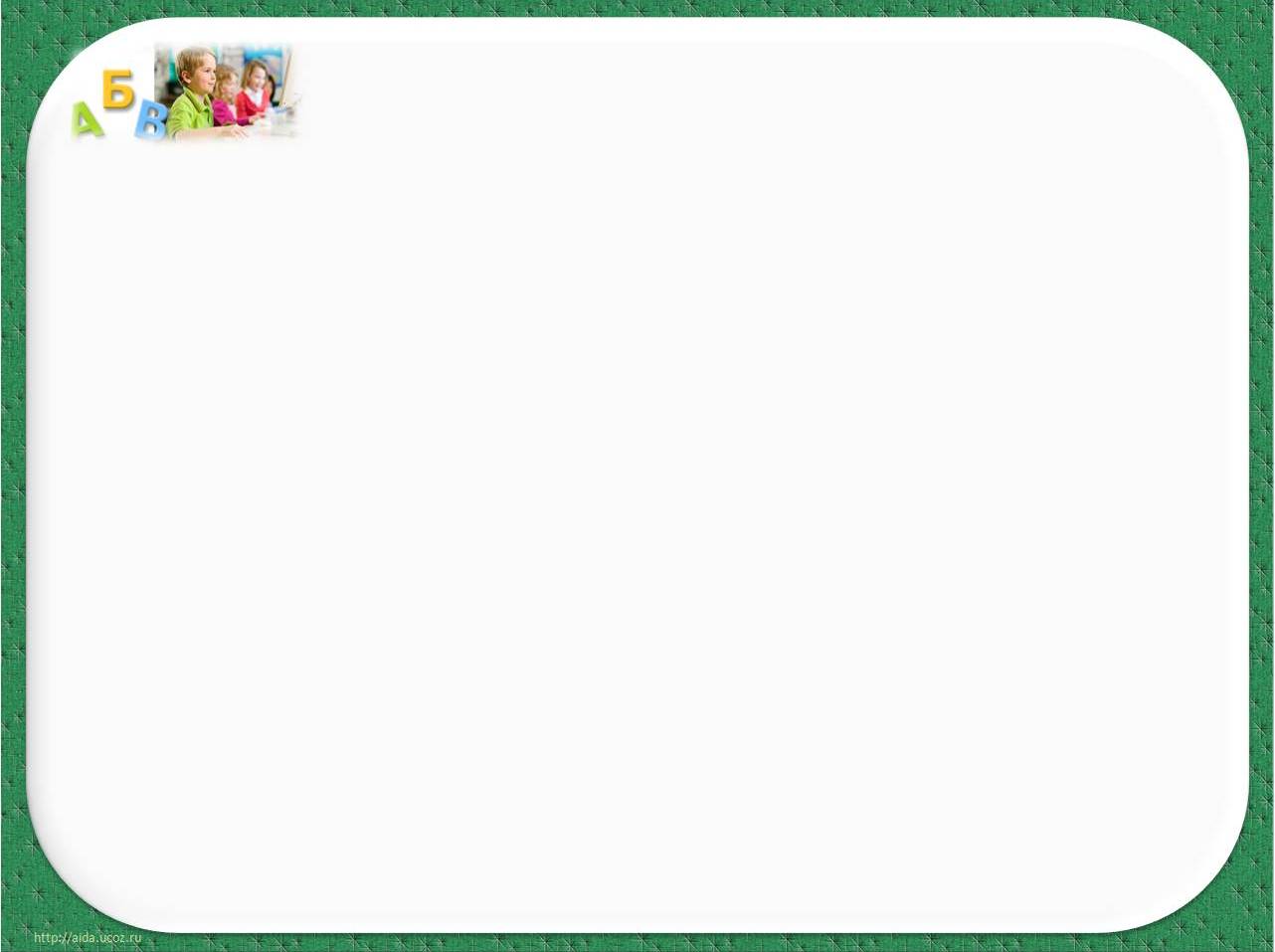 Слитно или раздельно?
1.Молчание то(же) ответ.
2.Что(бы) писать грамотно, надо много знать.
3.То(же) слово, да не так бы молвить.
1.Молчание тоже ответ.
2.Чтобы писать грамотно, надо много знать.
3.То же слово, да не так бы молвить.
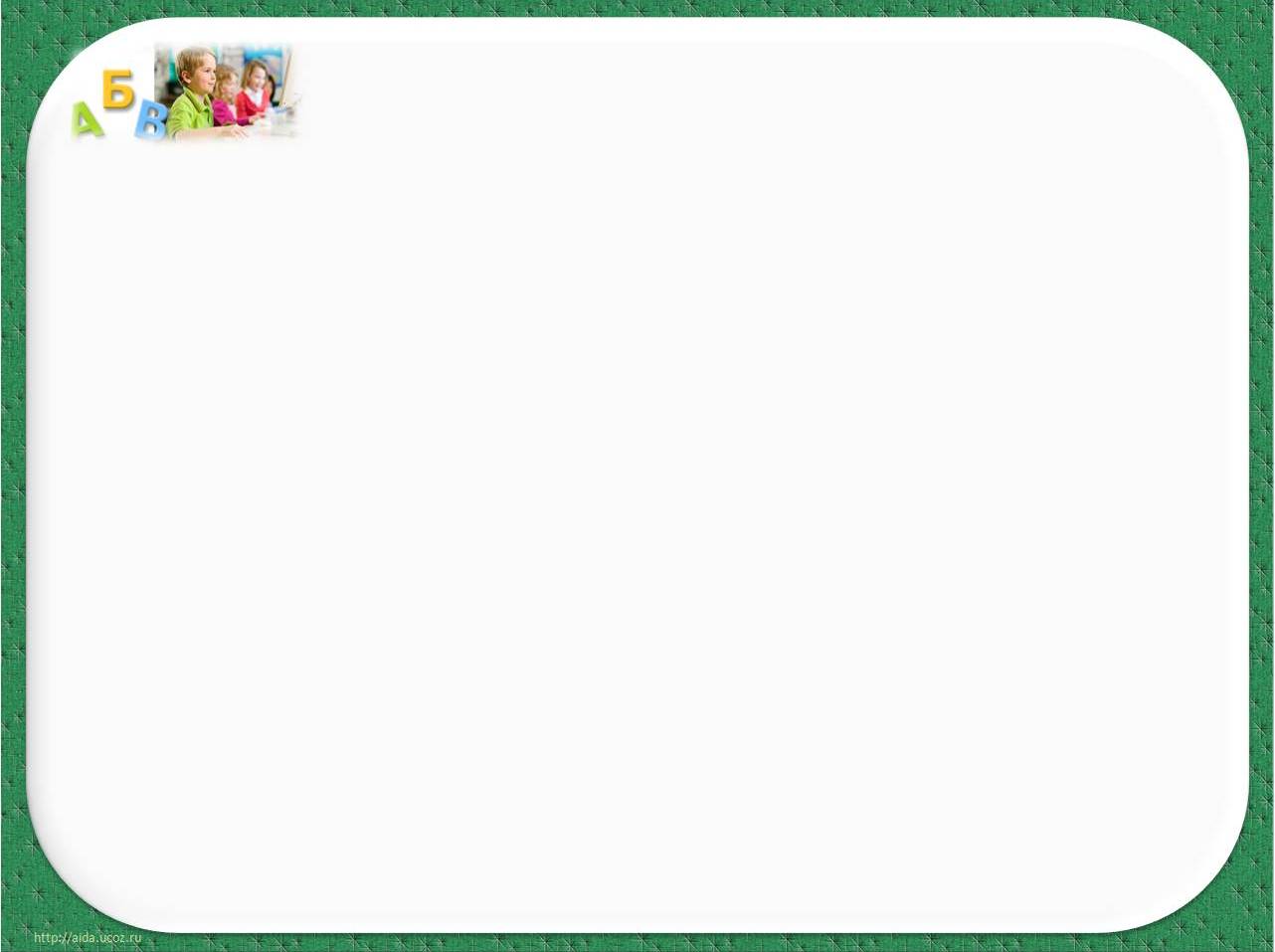 Какое причастие пишется  с НЕ раздельно?
(не)отправленное  письмо
(не)отправленное  мною письмо
не отправленное  мною письмо
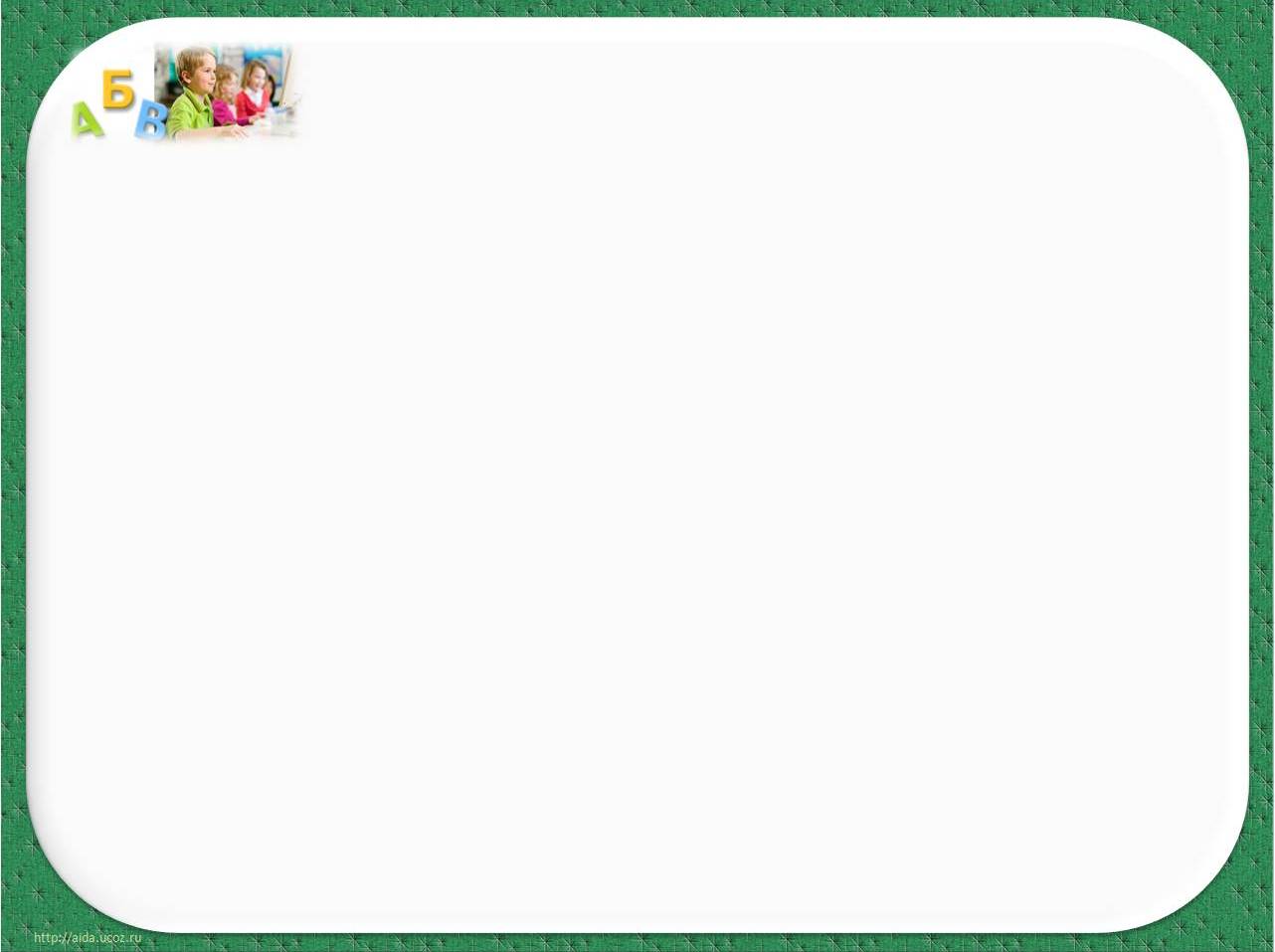 Вставь пропущенные буквы:
Пиш…щий человек, се…щий дождик, пен…щийся поток, бор…щиеся отряды,
Шепч…щиеся соседки, стро…щийся дом, скач…щие кони.
ПишУщий человек, сеЮщий дождик, пенЯщийся поток, борЮщиеся отряды,
шепчУщиеся соседки, строЯщийся дом, скачУщие кони.
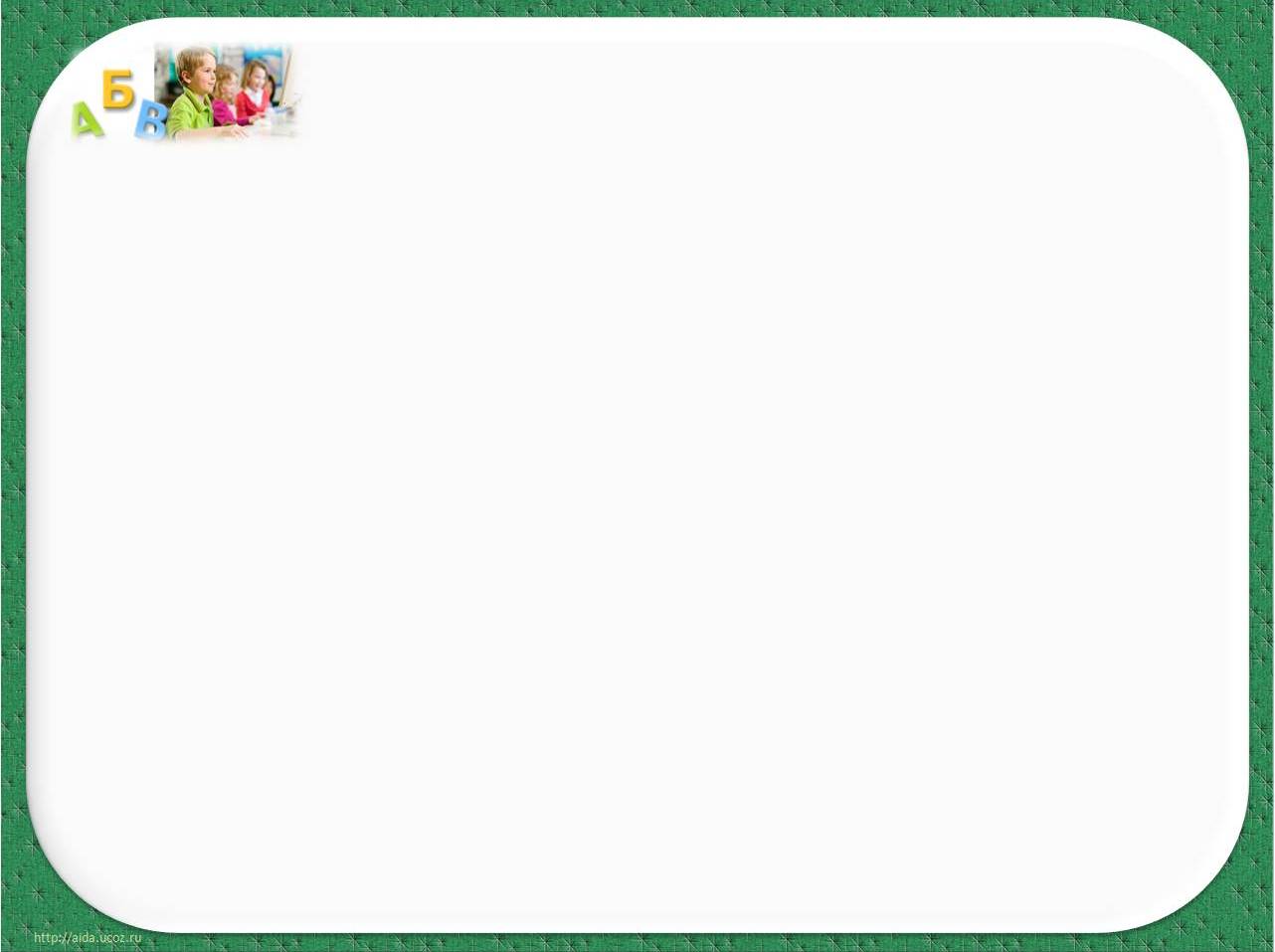 Выбери правильное написание:
1.В течении(И, Е) многих лет будущие космонавты готовятся к полётам.
2. В течении(И, Е) реки много порогов.
В течениЕ многих лет будущие космонавты готовятся к полётам.
 В течениИ реки много порогов.
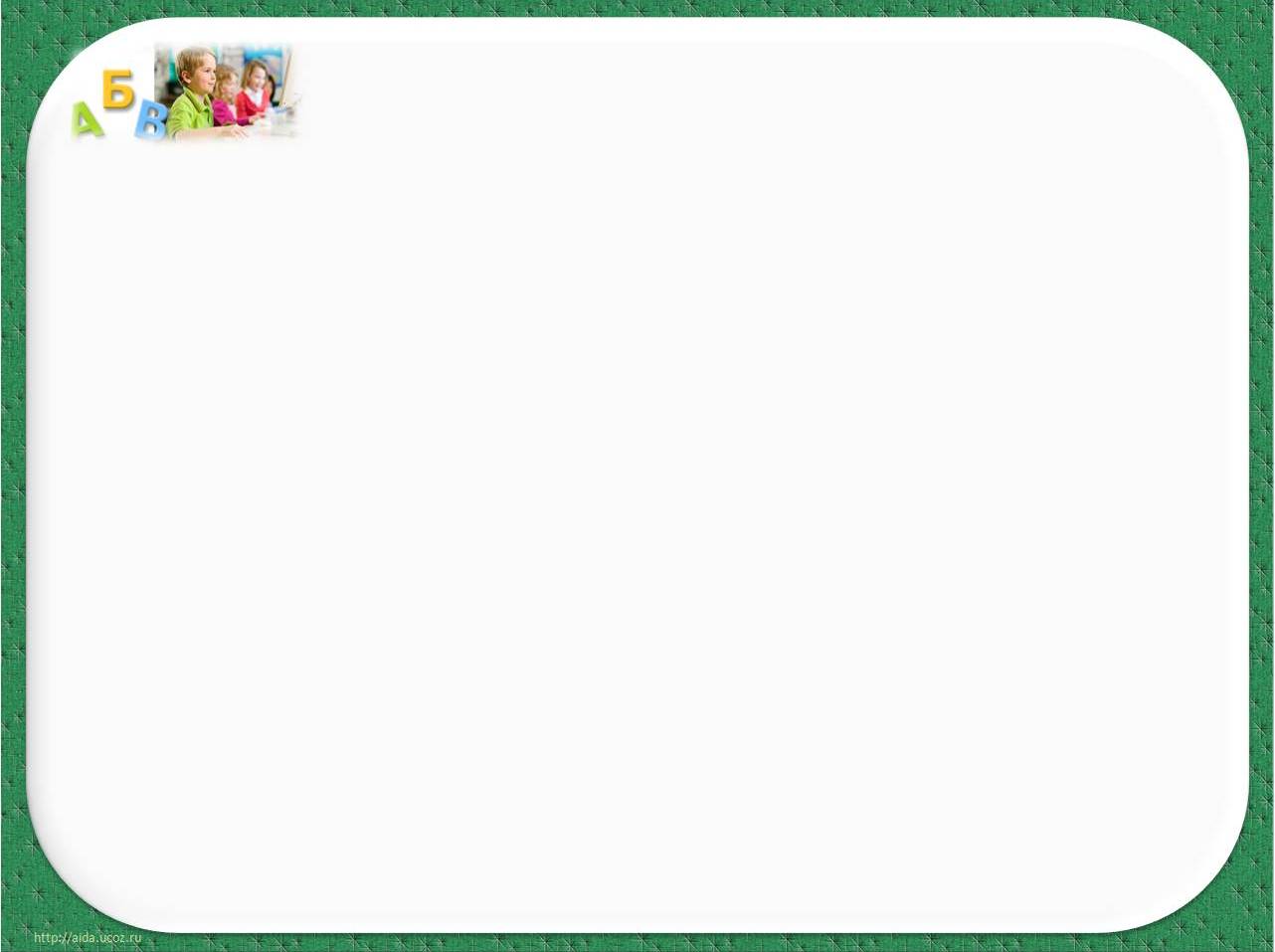 Найти ошибку.
Вскачь, настежь, сплош, прочь, невмочь.
сплошЬ
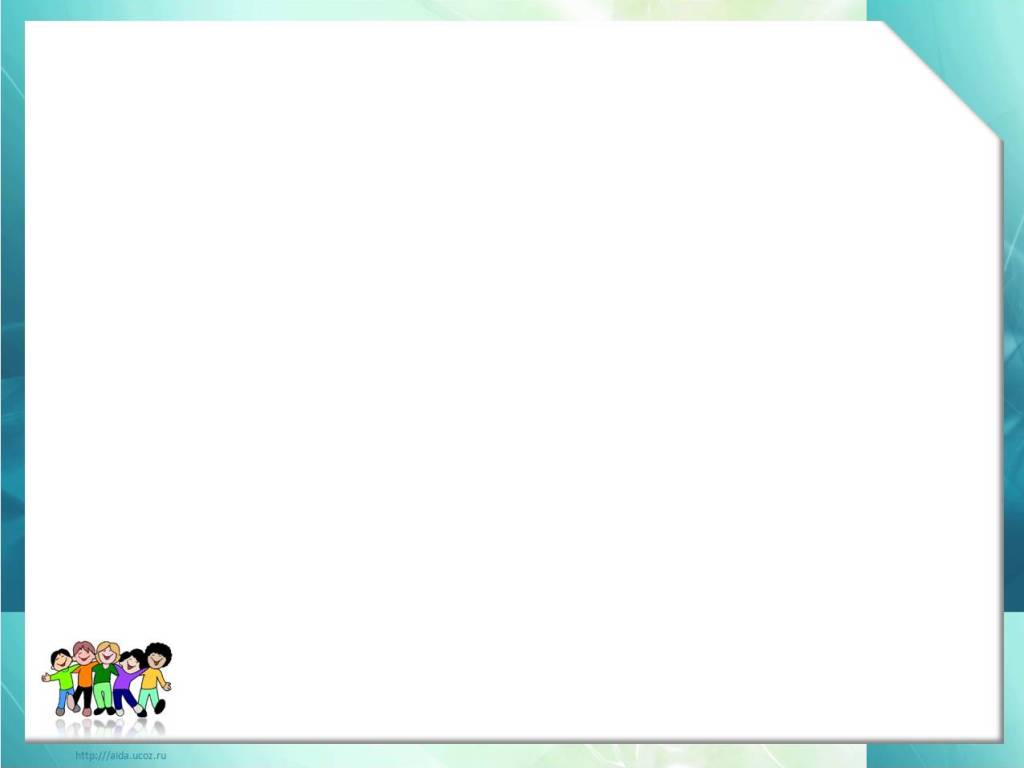 Найди ошибку                                                                         
1.Поезд ушёл согласно расписания.
2 .Володя решил заниматься конным спортом наперекор желания родителей.
.
Согласно расписаниЮ
Наперекор желаниЮ
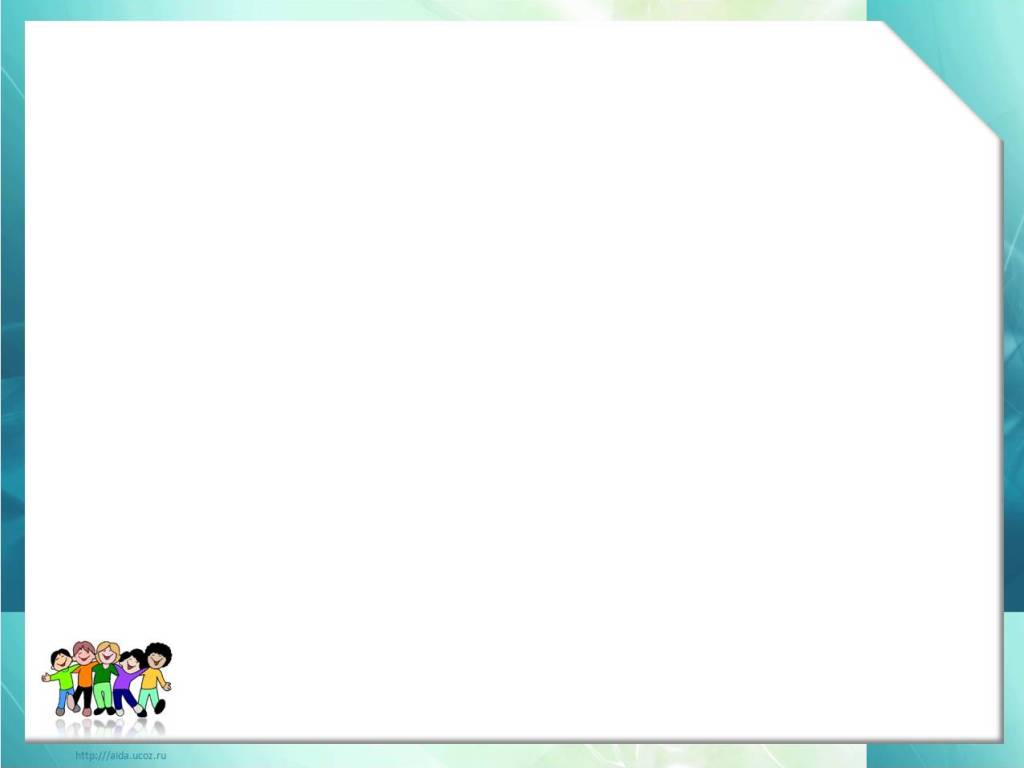 Исправь ошибку:
1.Благодаря болезни я не был в театре.
2.Это было сделано вопреки приказа командира.
Из – за болезни
Вопреки приказу
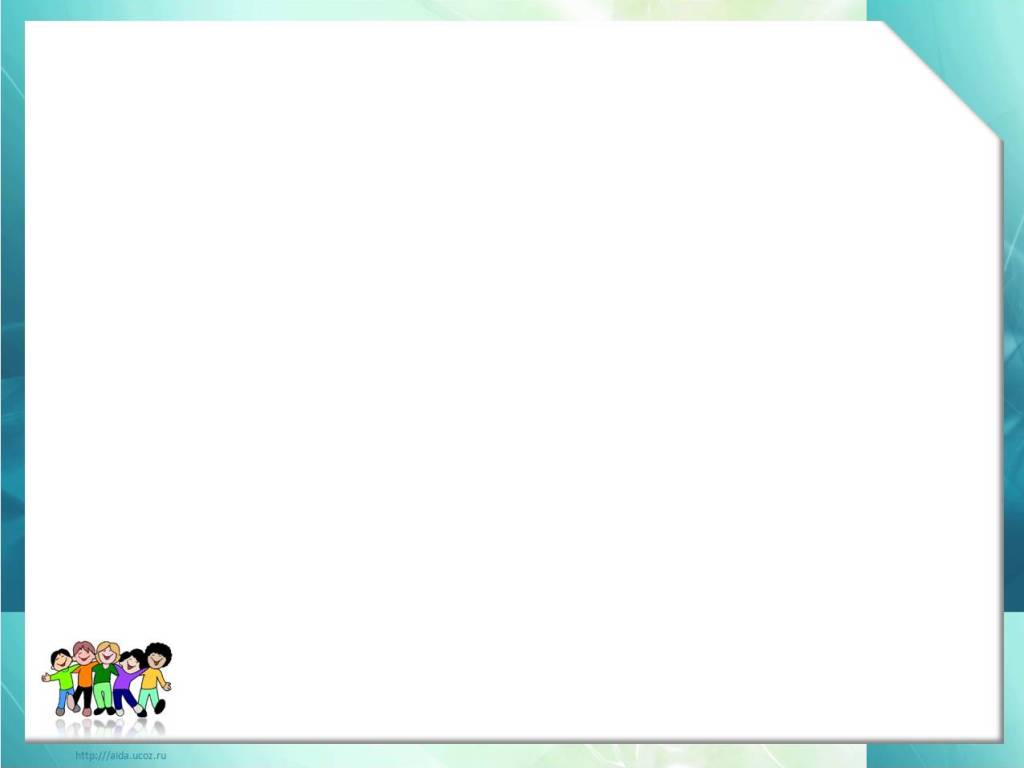 Поставьте ударение в словах:
ржавея, черпая, балуясь
`
`
Ржавея, черпая, балуясь
`
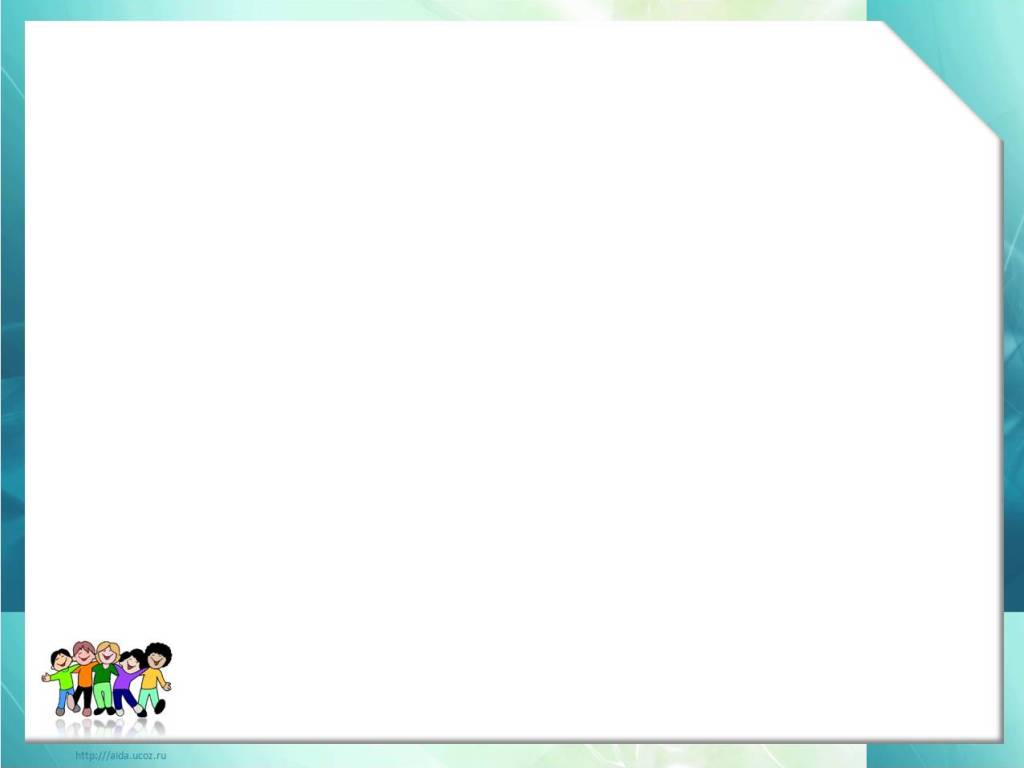 С существительными какого падежа употребляется предлог благодаря?
С дательным
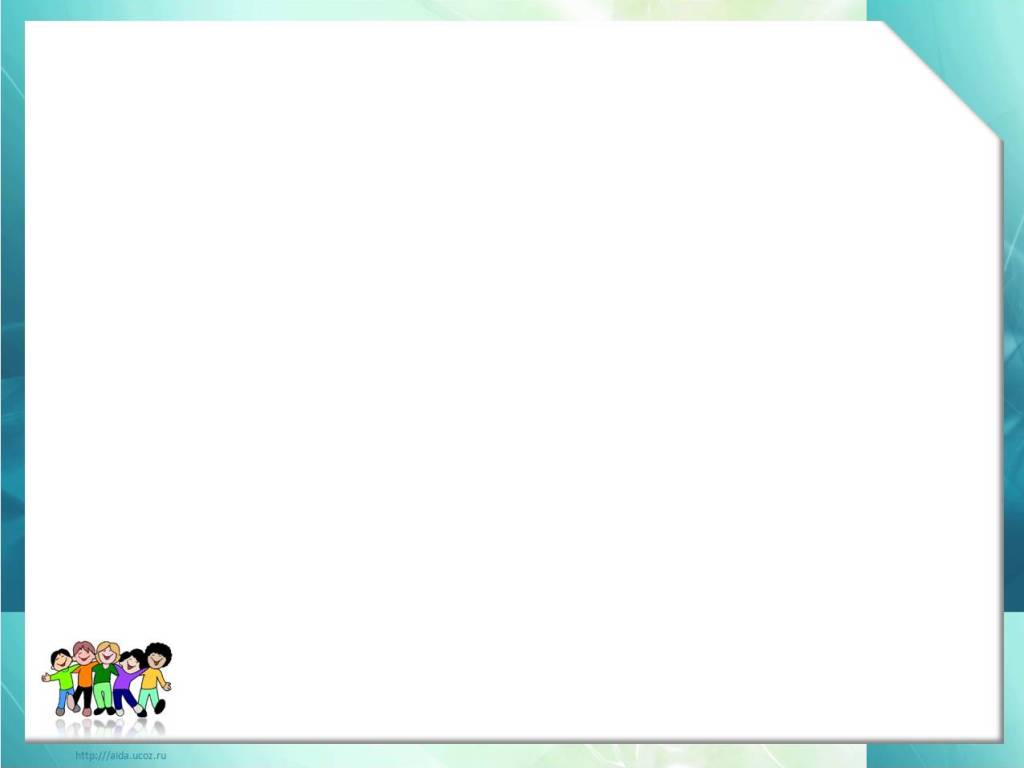 Как правильно:                                                по окончании(И,Ю),                                              по прибыти(И,Ю)
по окончанииИ                                              по прибытиИ
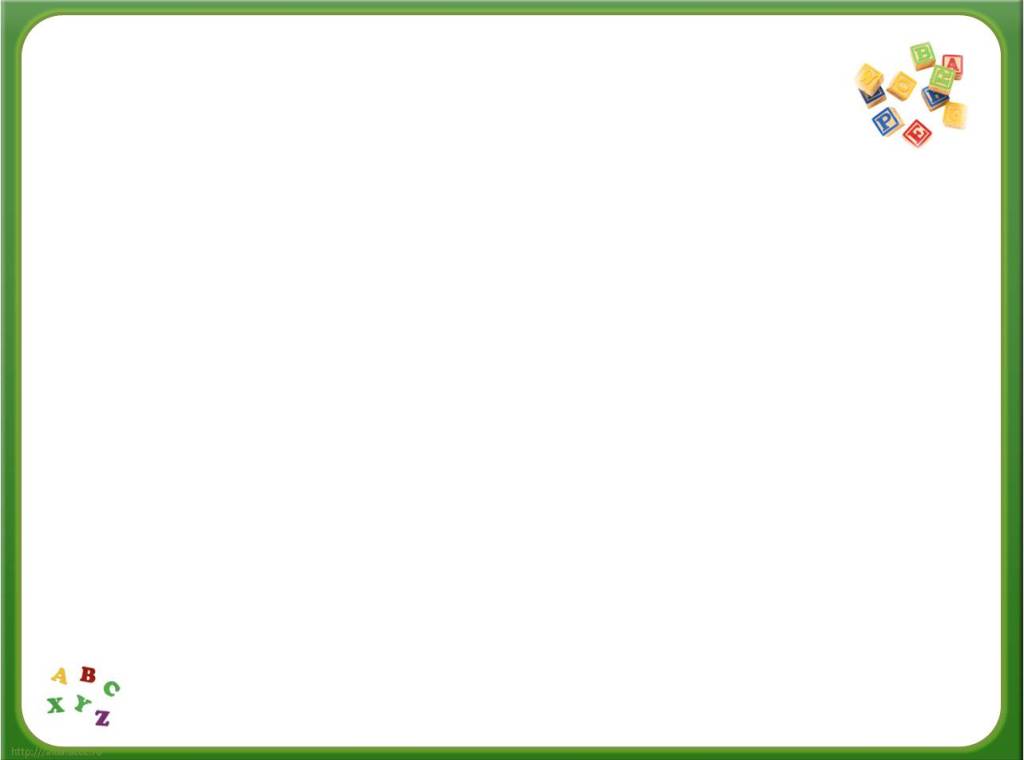 Разберите по составу слова:  УЛЫБАЮЩИЙСЯ, ИЗДАЛЕКА, ВЫИГРАВ.
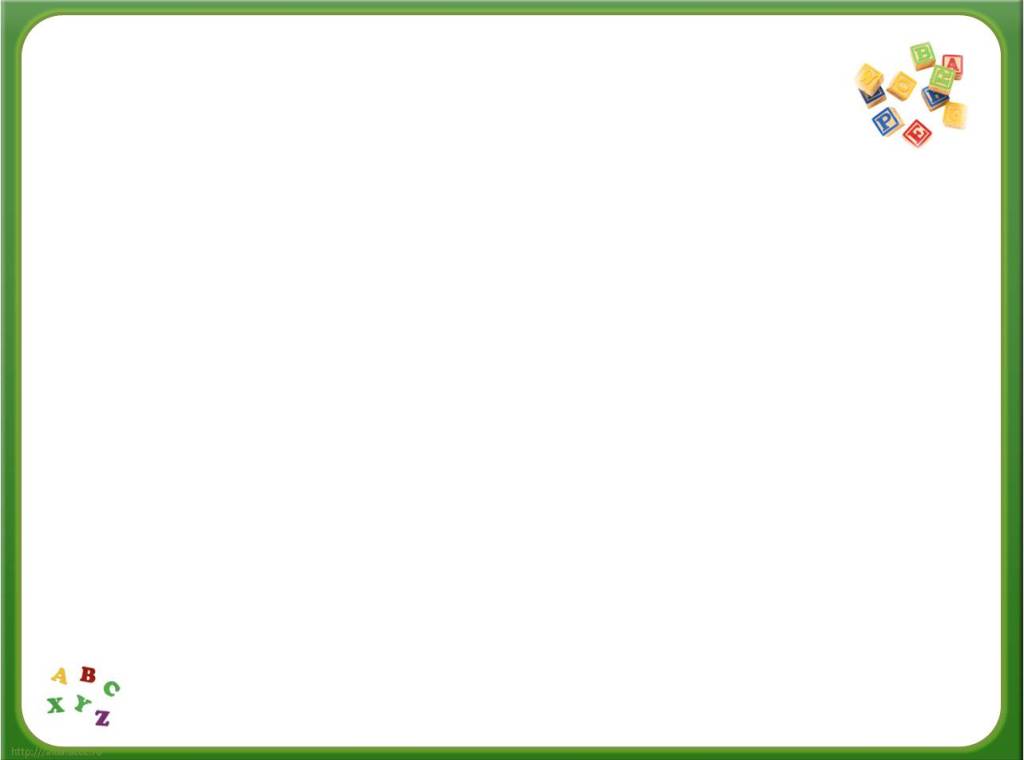 Найди ошибку в разборе слова РАСПОЛОЖИТЬСЯ: 
Окончание - ИТЬ
Приставка  РАС-
Корень ПОЛОЖ-
Суффикс  -СЯ
Окончание - ТЬ
Приставки  РАС-, ПО-
Корень  ЛОЖ-
Суффиксы –И, -СЯ
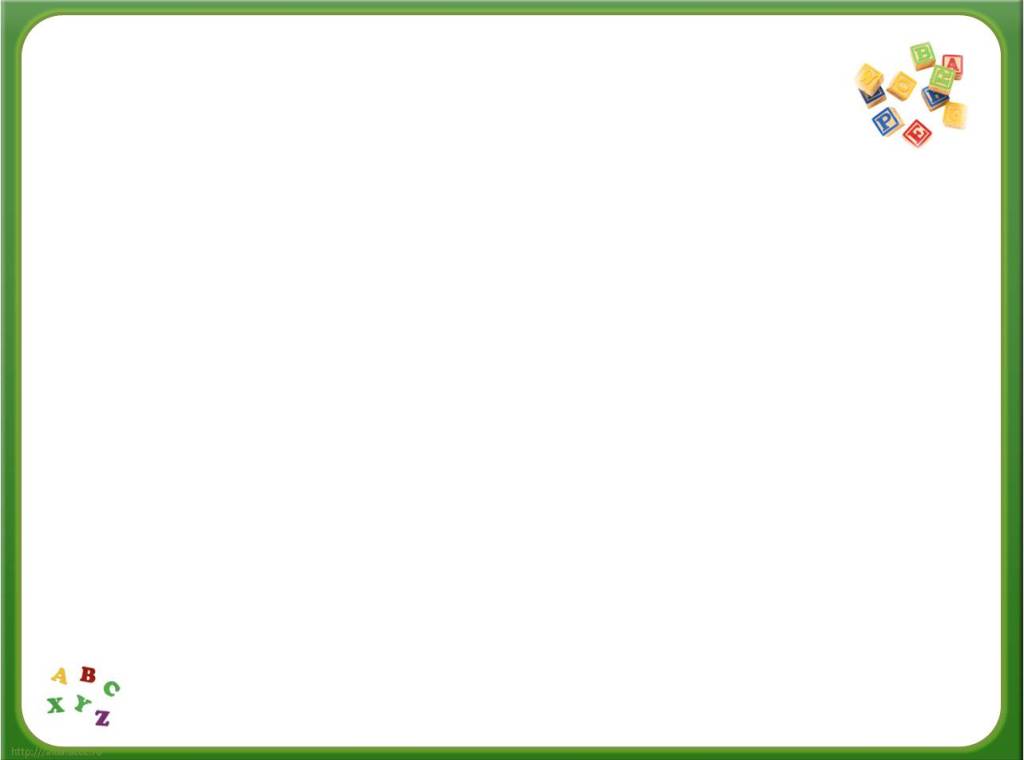 Что такое приставка?
Приставка –это значимая часть слова, которая стоит перед корнем и служит для образования новых слов.
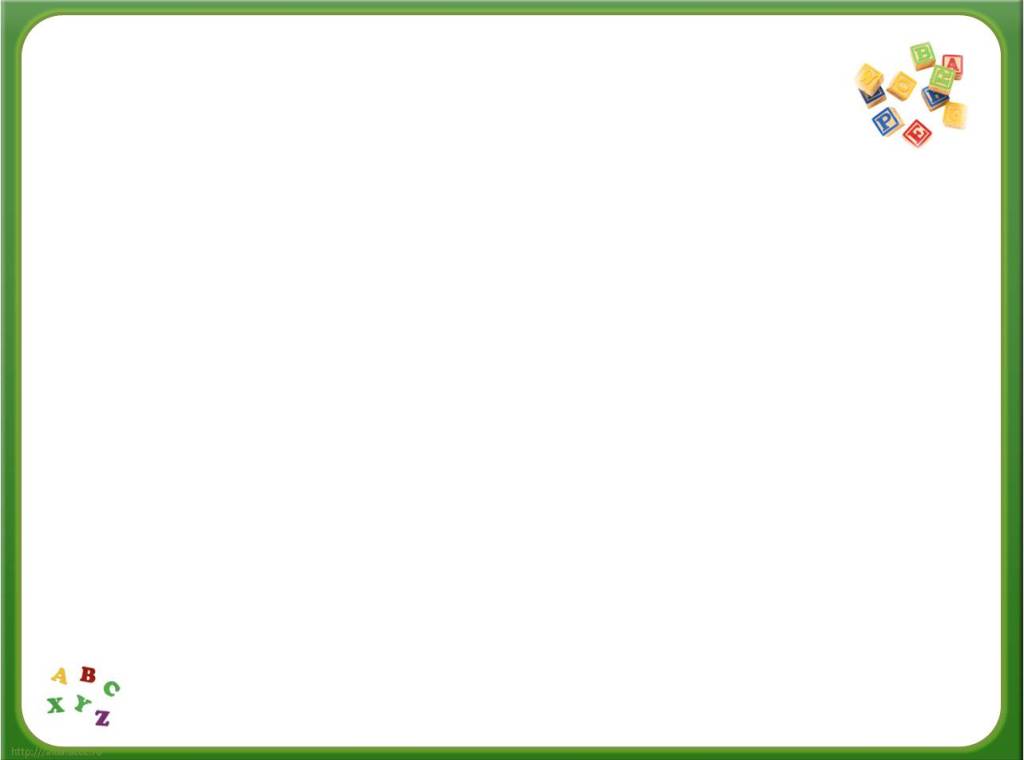 Образуйте наречие от существительного тайна.
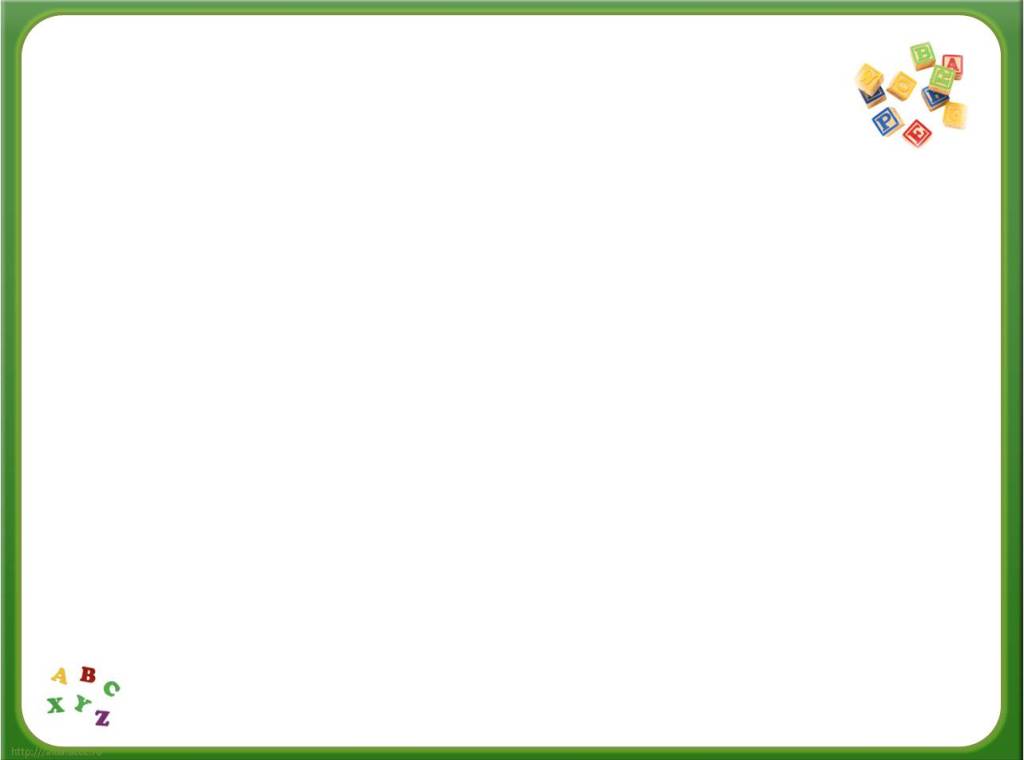 Отгадайте слово:
Возьмите приставку из слова ПОДАРОК, Корень от слова ПОБЕЛЕЛ,  первый суффикс  из слова УВИДЕТЬ, второй суффикс из слова ИГРАВШИЙ. Окончание из слова ВЕСЕННИЙ.
побелевший
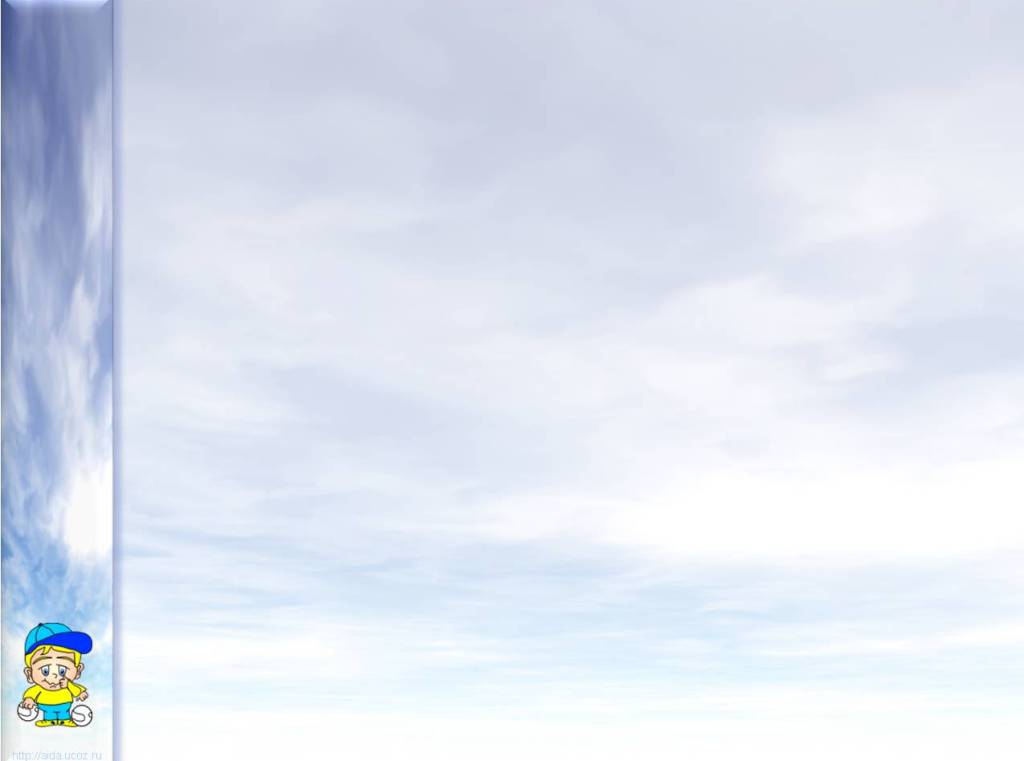 Что такое деепричастный оборот?
Деепричастный оборот – это деепричастие с зависимыми словами.
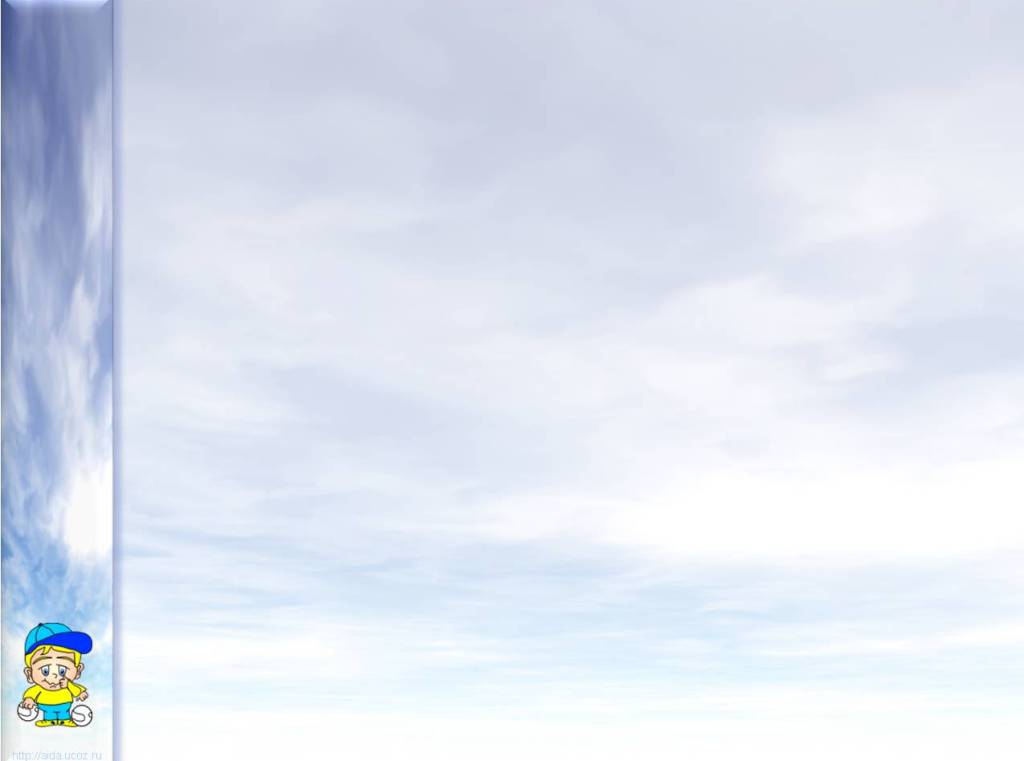 Когда выделяется запятыми причастный оборот?
Если причастный оборот стоит после определяемого слова, то он выделяется на письме запятыми.
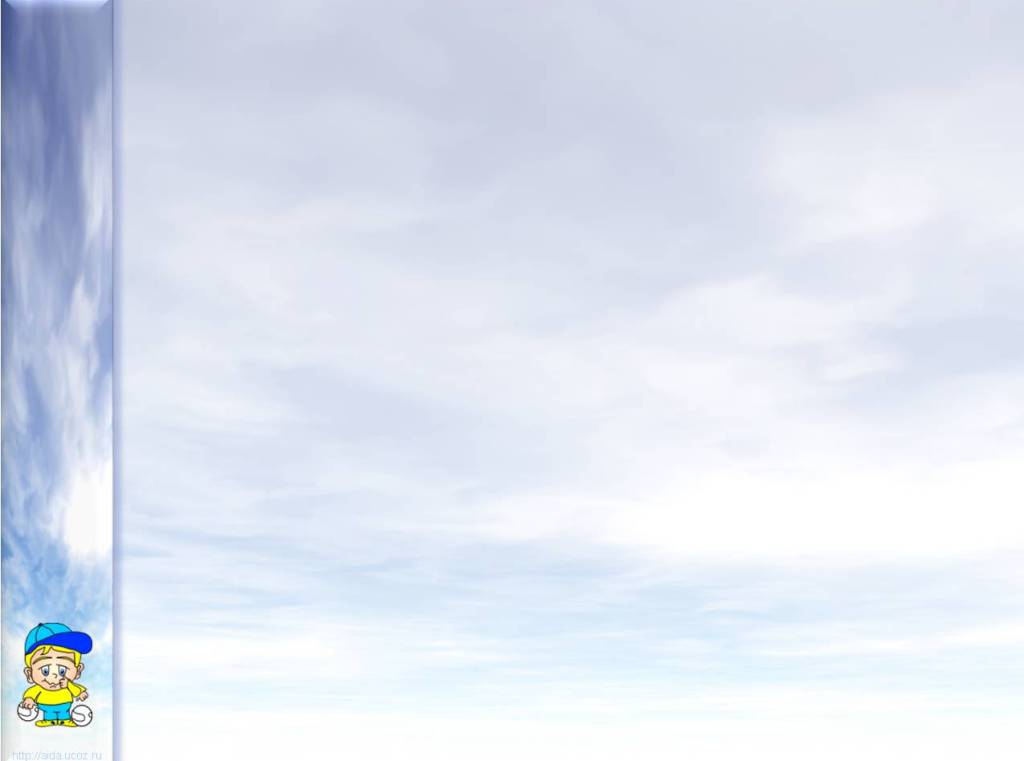 Составить схему предложения.
Мы хотим, чтобы дети не знали войны.
[     ],(чтобы)
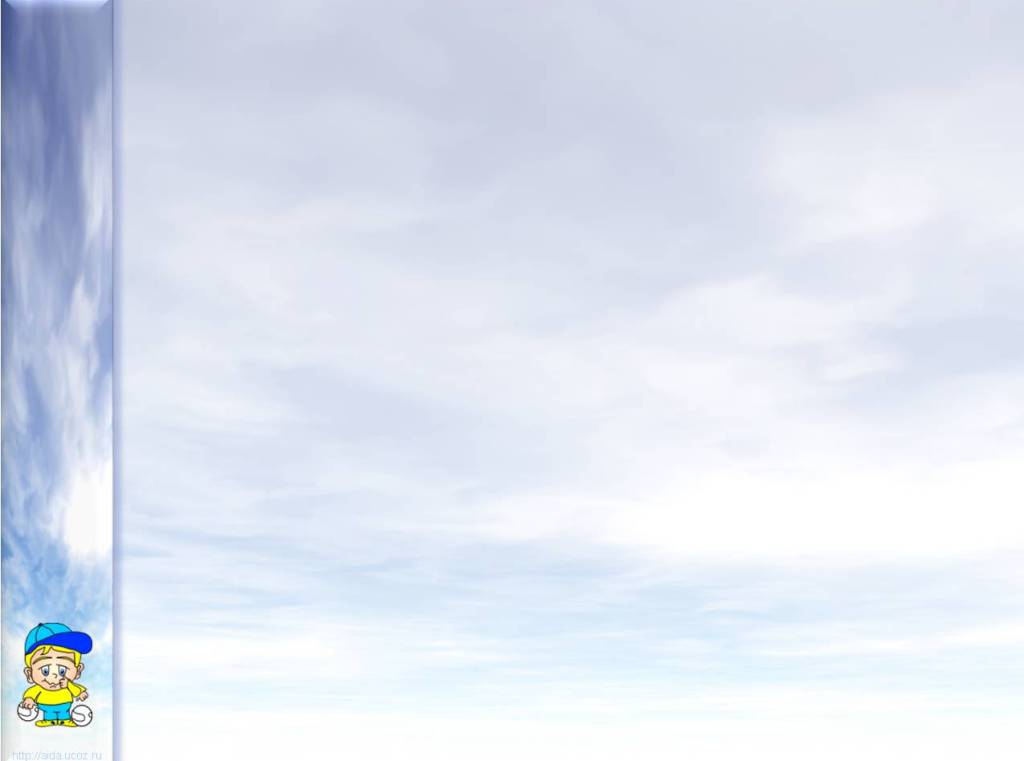 Расставить пропущенные запятые.
Злое море желающее показать свою сокрушительную силу поднимает изумрудные громады волн всё выше.
Злое море, желающее показать свою сокрушительную силу, поднимает изумрудные громады волн всё выше.
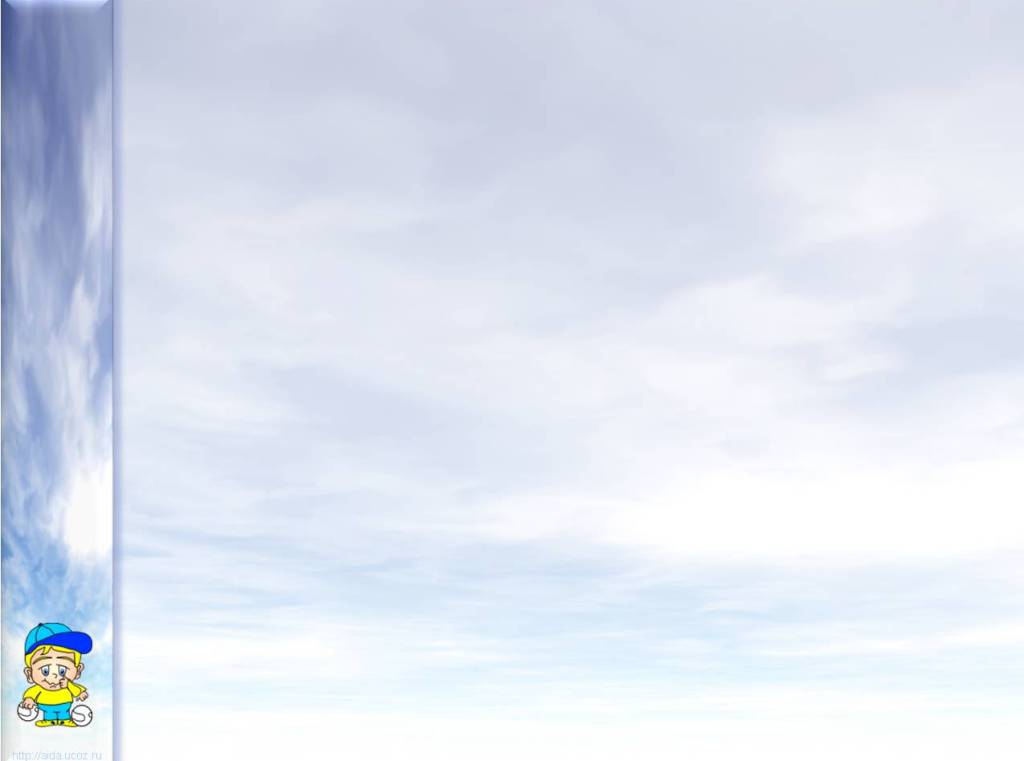 Найдите ошибку в постановке знаков препинания:
Хорошая книга – это дверь раскрывающаяся перед тобой, и, впускающая    тебя в какой-то новый уголок жизни.(Л.Кассиль)
Хорошая книга – это дверь, раскрывающаяся перед тобой и впускающая    тебя в какой-то новый уголок жизни.(Л.Кассиль)
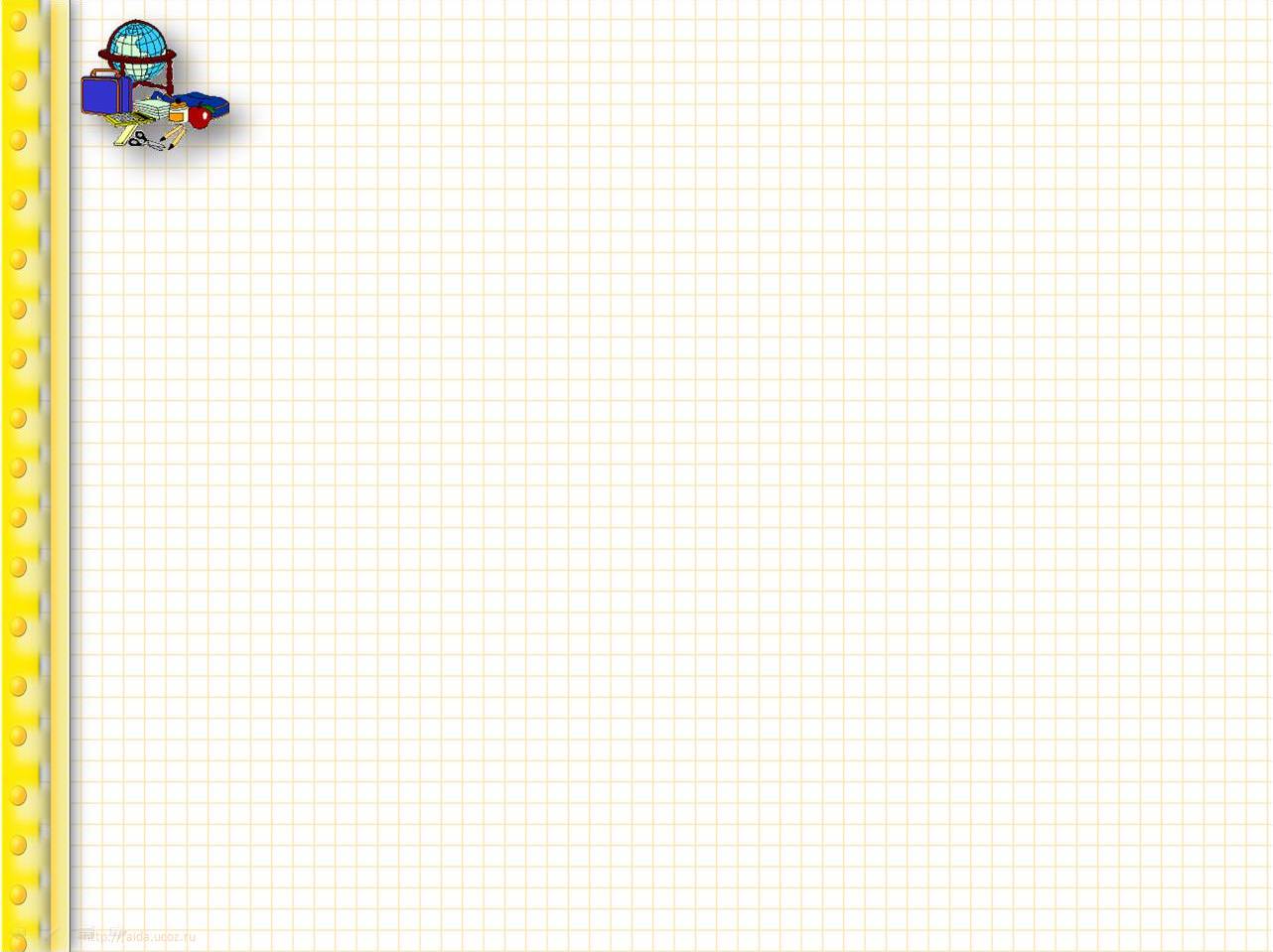 Анаграмма
Я в пруду живу, жирею,
Переставьте буквы -  вмиг
Превращусь я и в аллеи,
И в лужайку, и в цветник.
КАРП - ПАРК
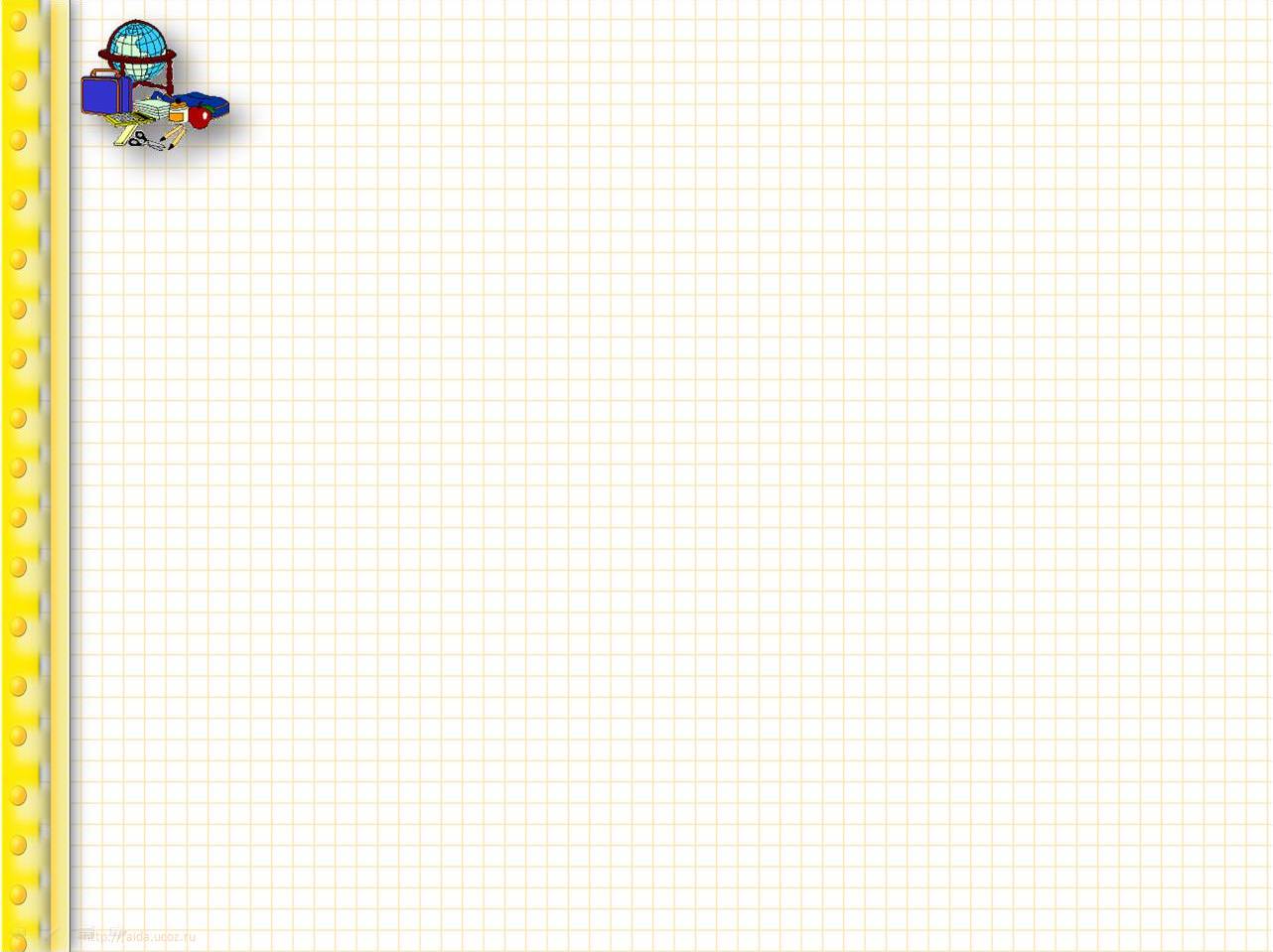 Ответь на вопрос:
Что такое синонимы?
Синонимы – это слова одной и той же части речи, которые  обозначают одно и то же, но отличаются оттенками лексического значения или употреблением в речи.
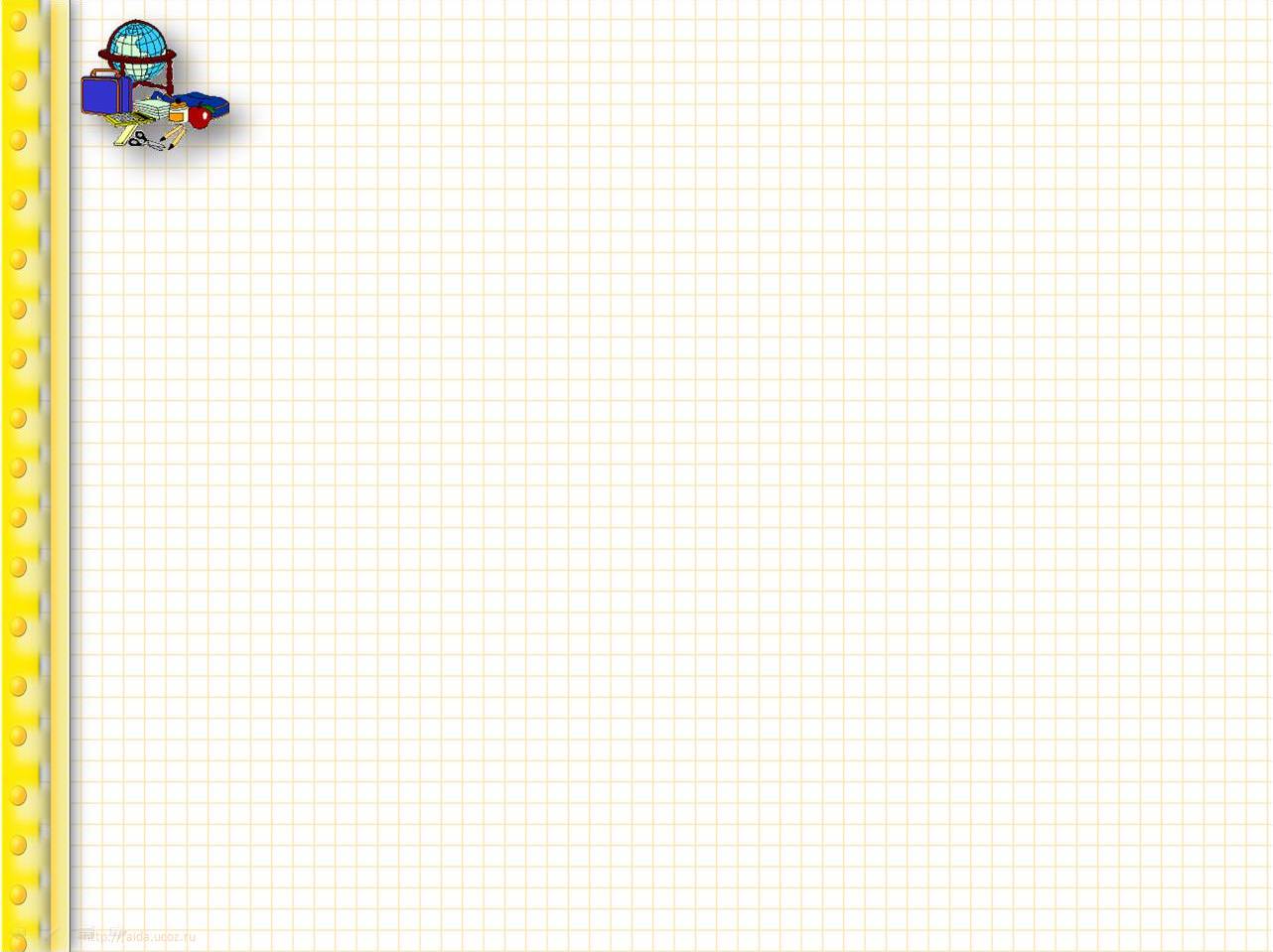 О каком языком явлении идёт речь?
Много разных есть ключей:
Ключ - родник среди камней,
Ключ скрипичный, завитой,
И обычный ключ дверной..
Омонимы
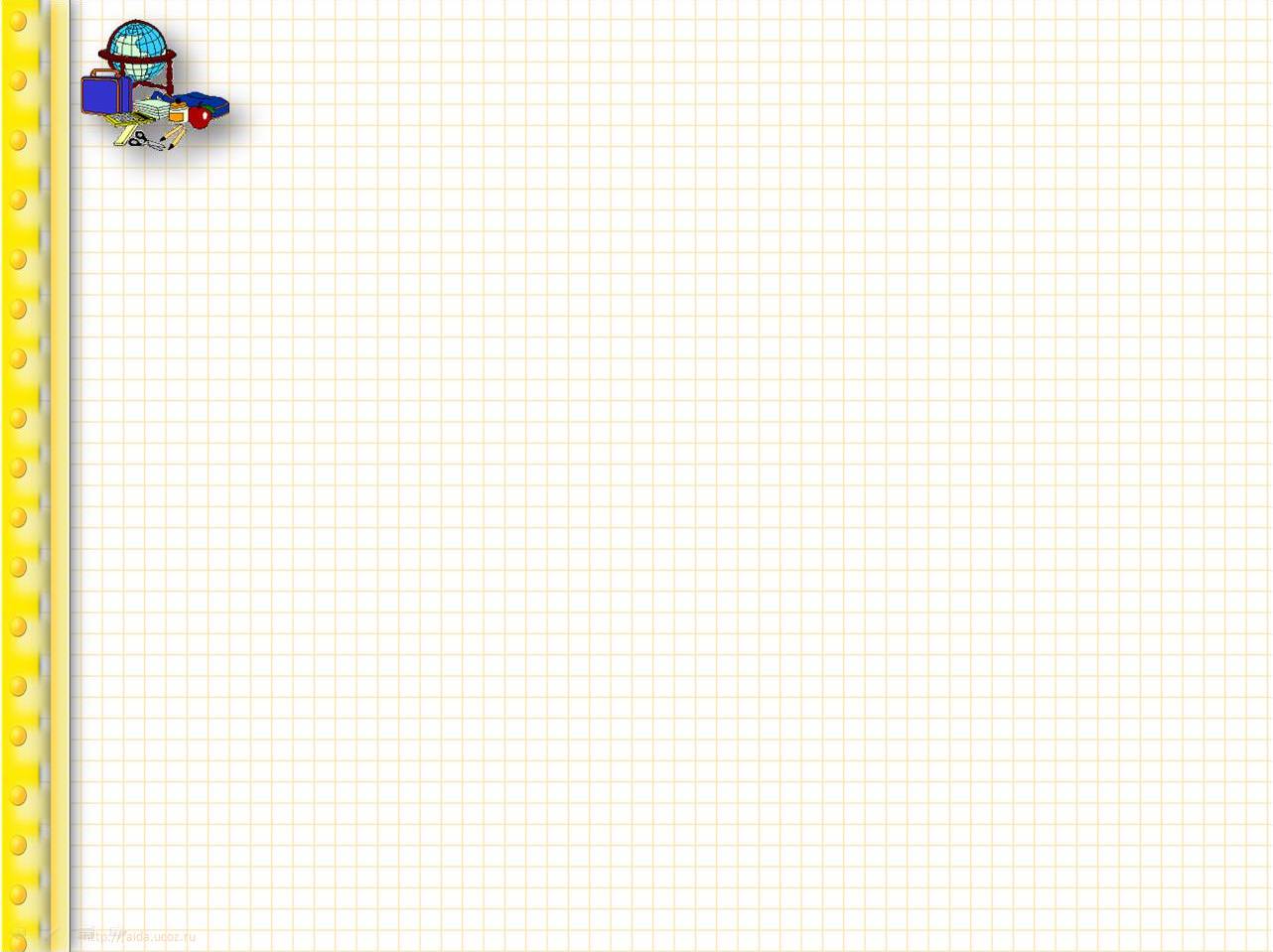 Найти антонимы.
Слово - великое дело. Великое  потому, что словом можно соединить людей, словом  можно и разъединить их, словом можно служить любви, словом можно служить вражде и ненависти. (Л. Толстой)
Соединить – разъединить
Любовь - ненависть
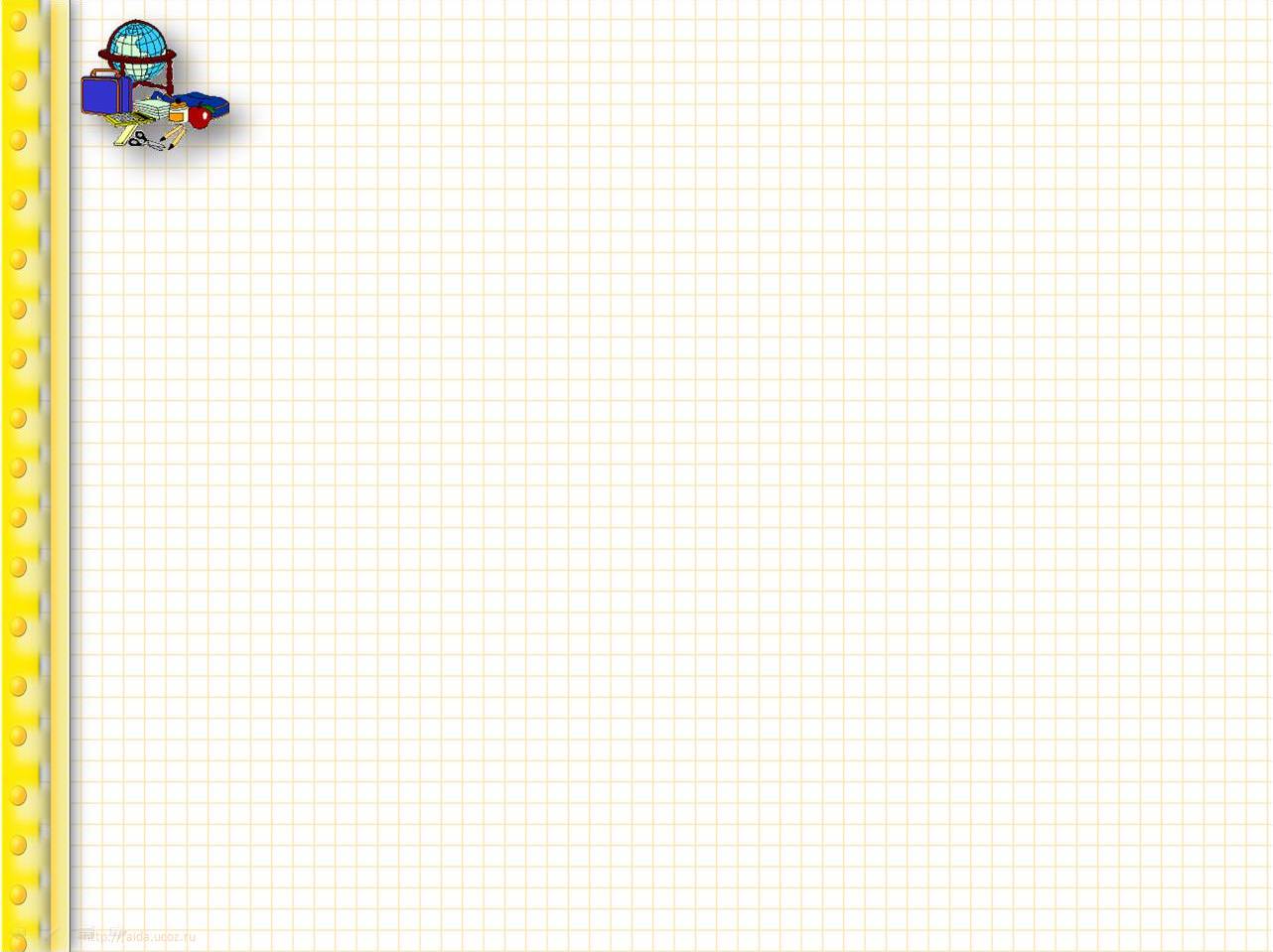 Отгадать слово                
Я антоним шума, стука,
Без меня вам ночью мука,
Я для отдыха, для сна,
Да и в школе я нужна,
 Называюсь ________________
тишина
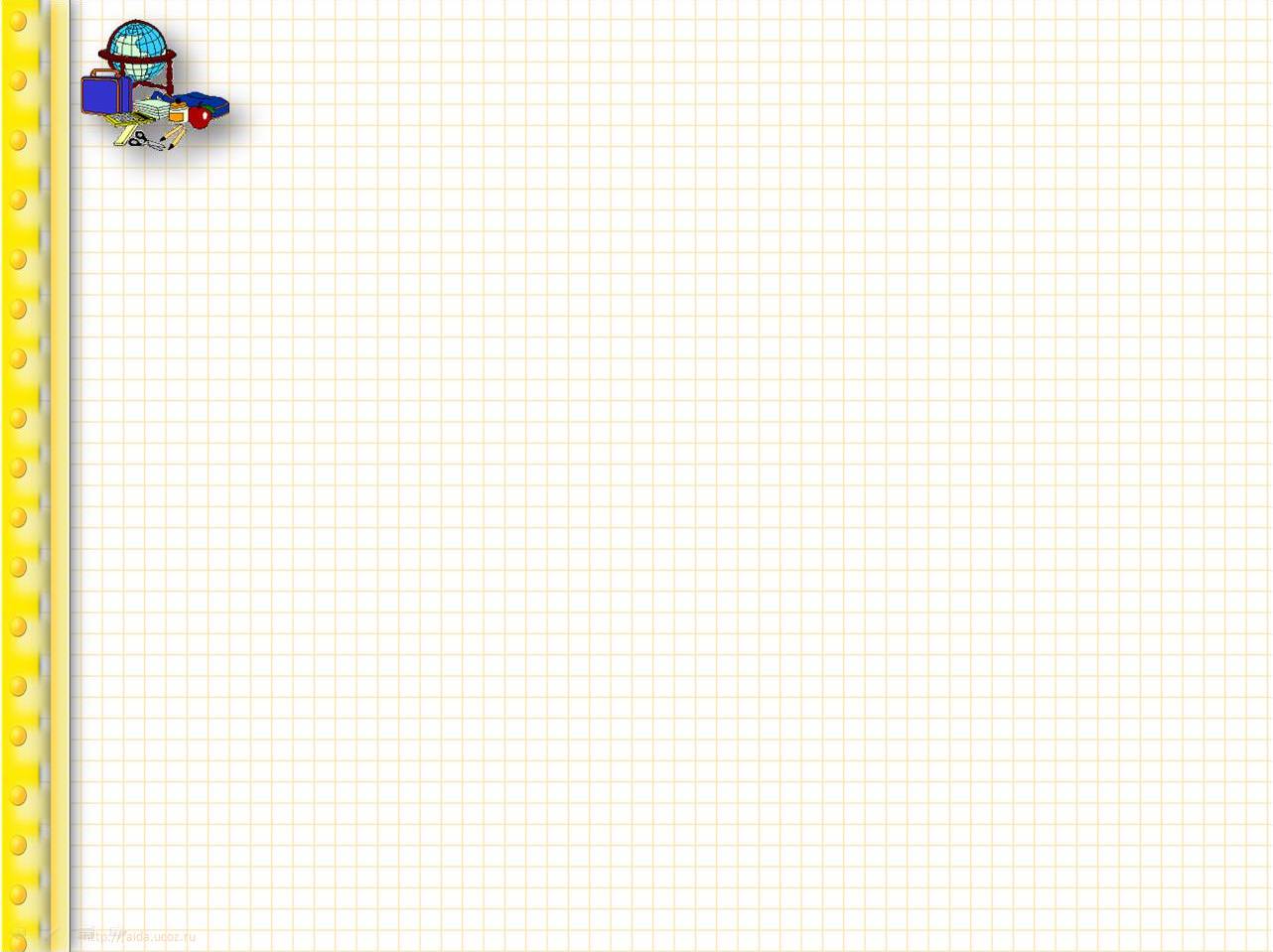 Источники:
М.Т.Баранов, Т.А. Ладыженская, Л.А. Тростенцова и другие Русский язык 7 класс А.Б.Малюшкин Тестовые задания по русскому языку 7 классИ.М. Подгаецкая Воспитание у учащихся интереса к изучению русского языкаЛ.И. Пучкова Русский язык ЕГЭ Типовые тестовые задания http://istorik.ucoz.com/load/v_pomoshh_uchitelju/20-7-2